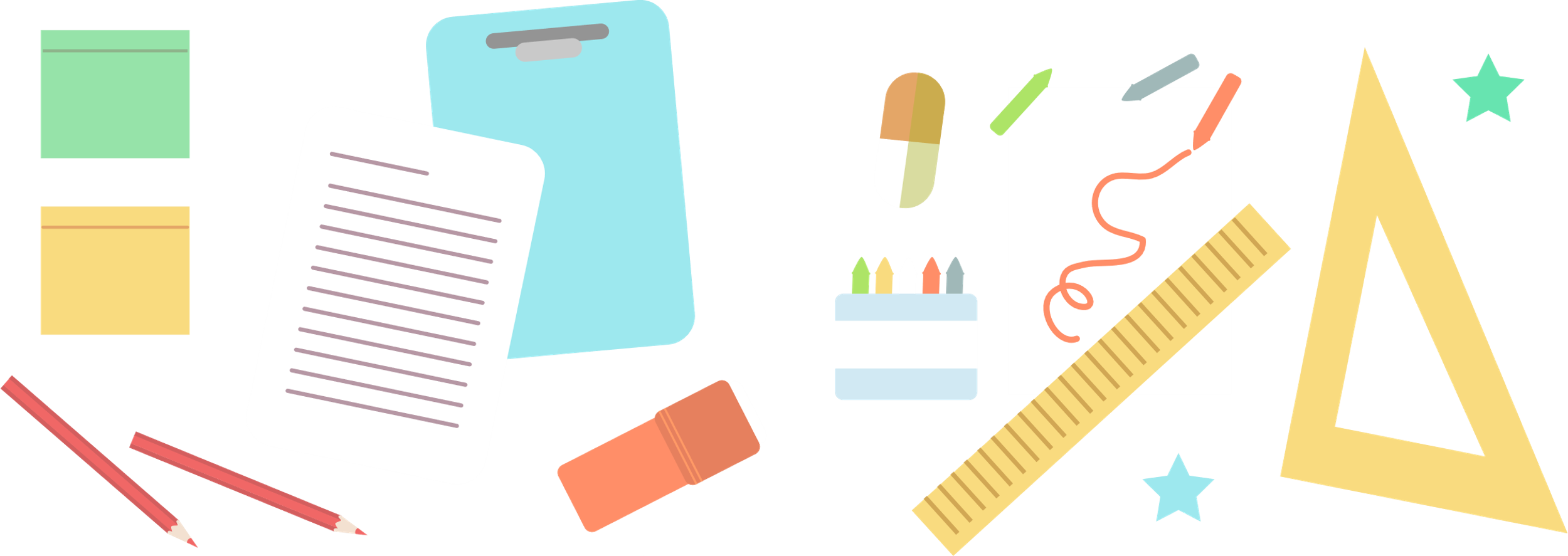 Toán
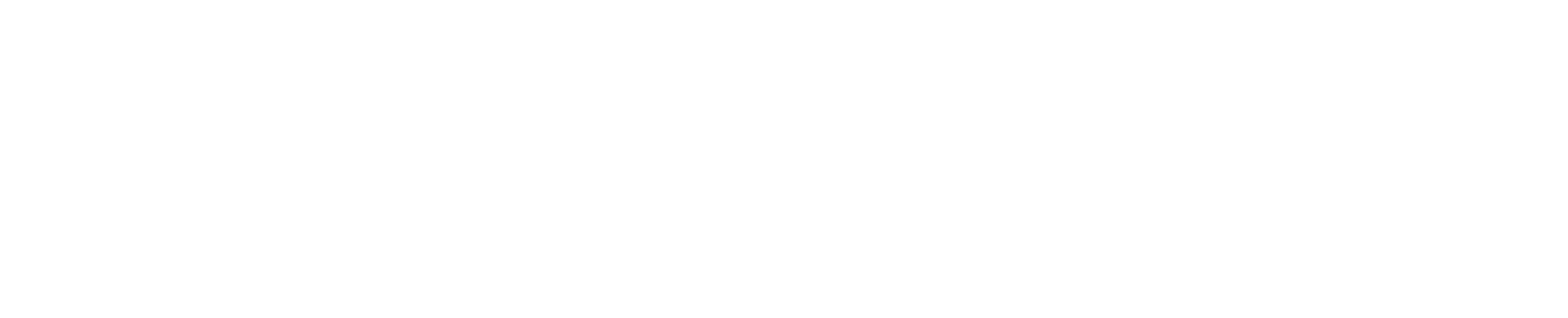 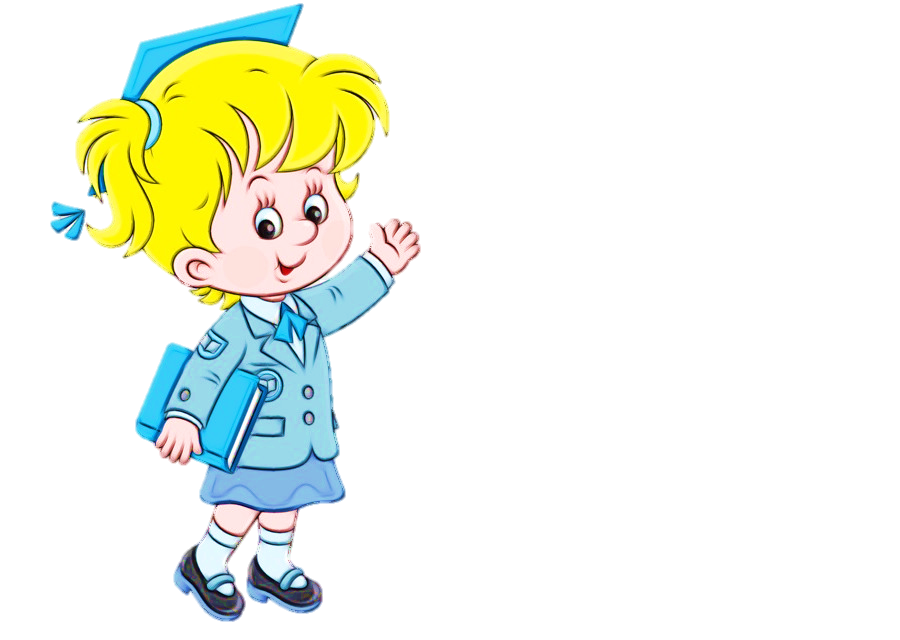 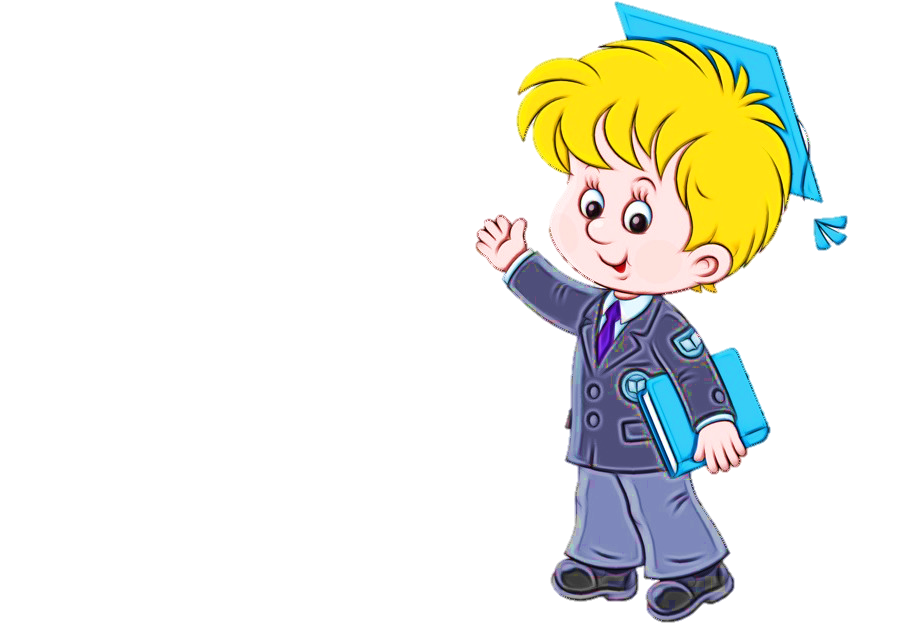 EM LÀM ĐƯỢC NHỮNG GÌ
TIẾT 1
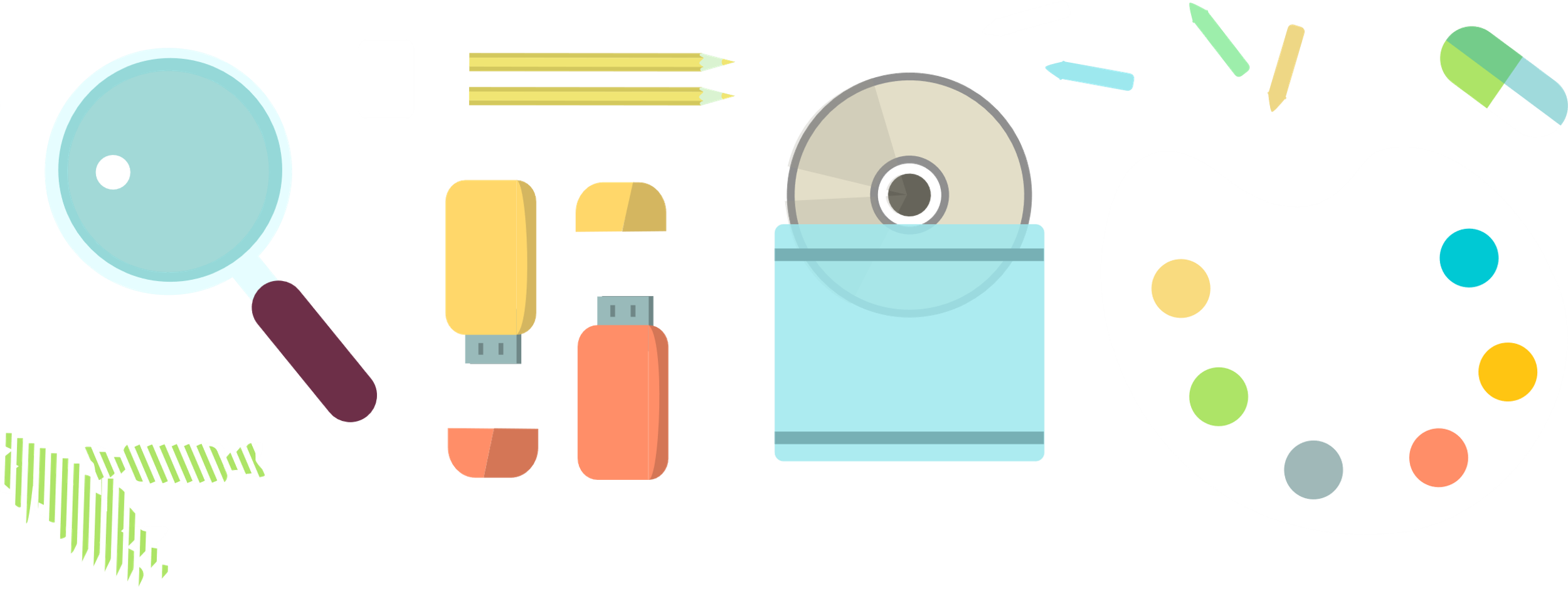 2
1
3
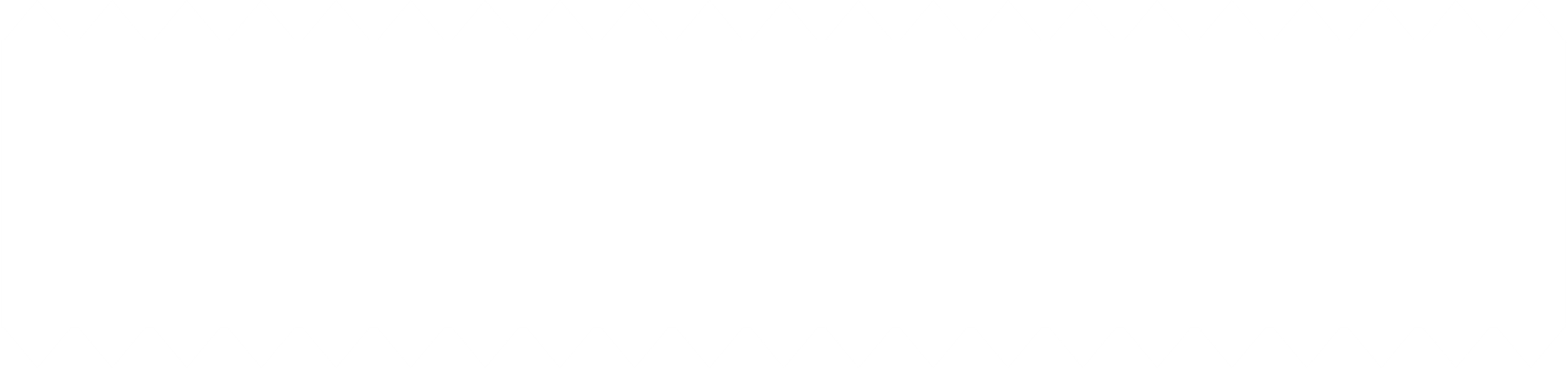 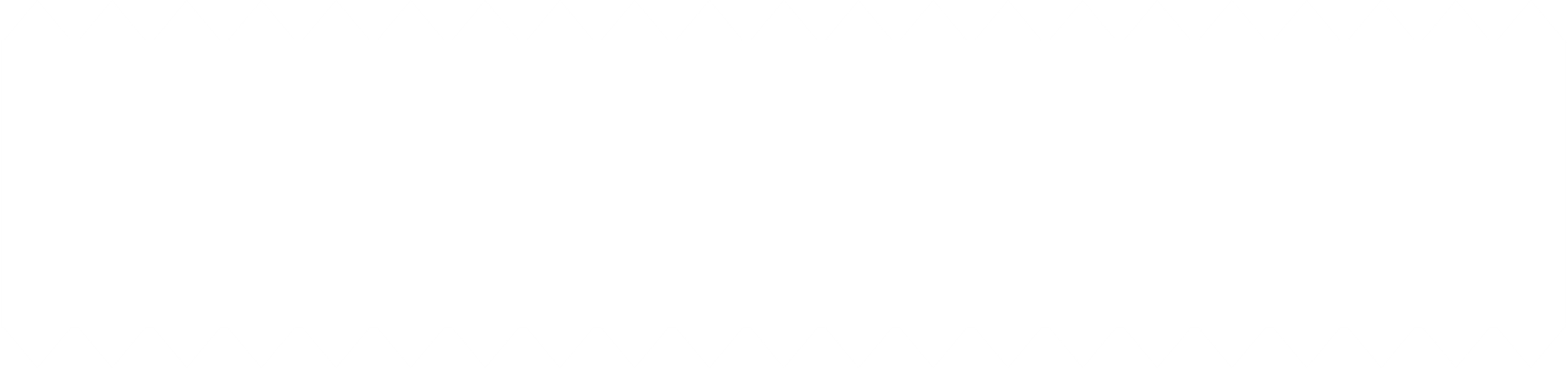 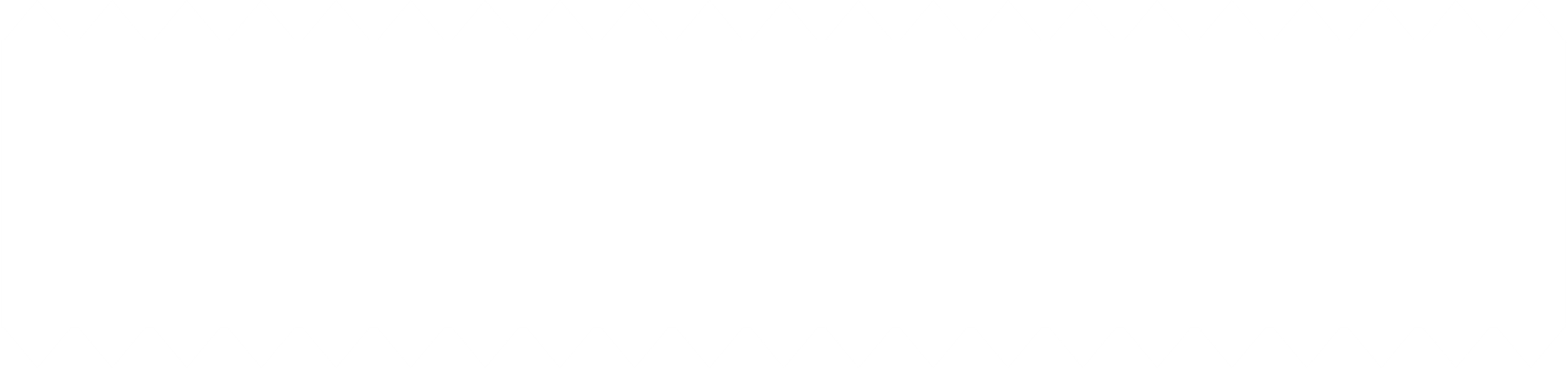 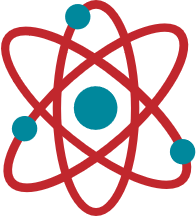 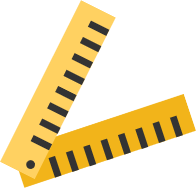 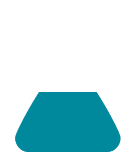 Vận
 dụng
Khởi động
Luyện tập
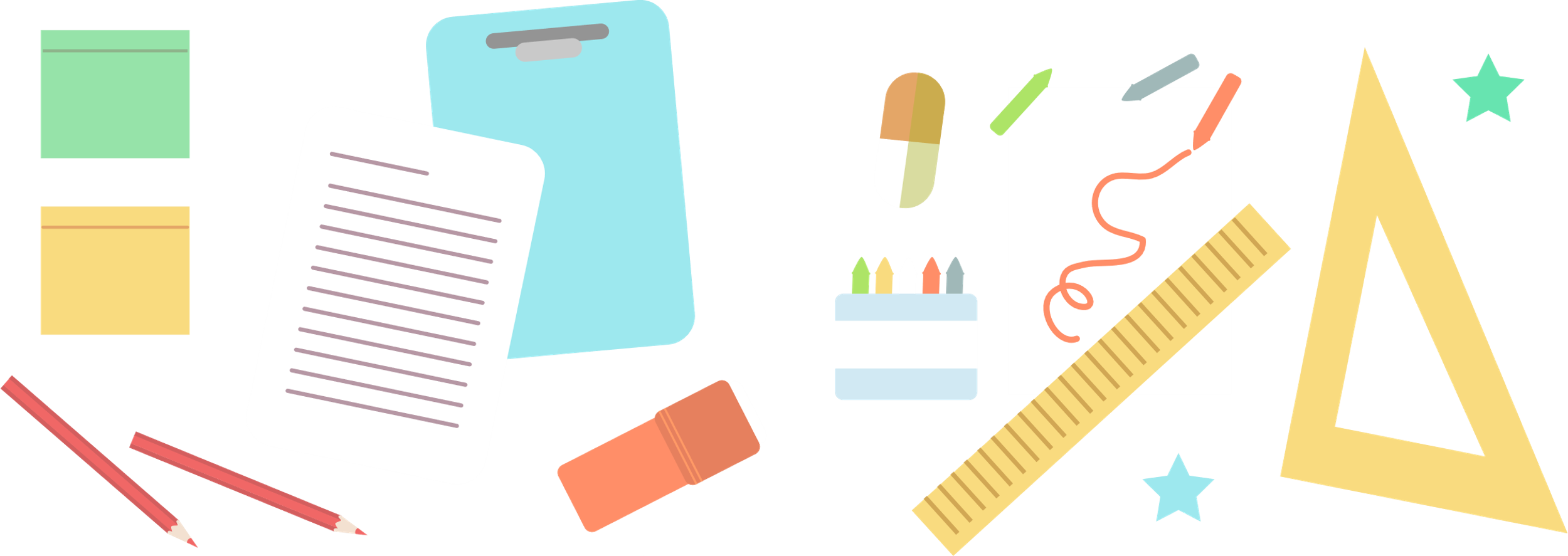 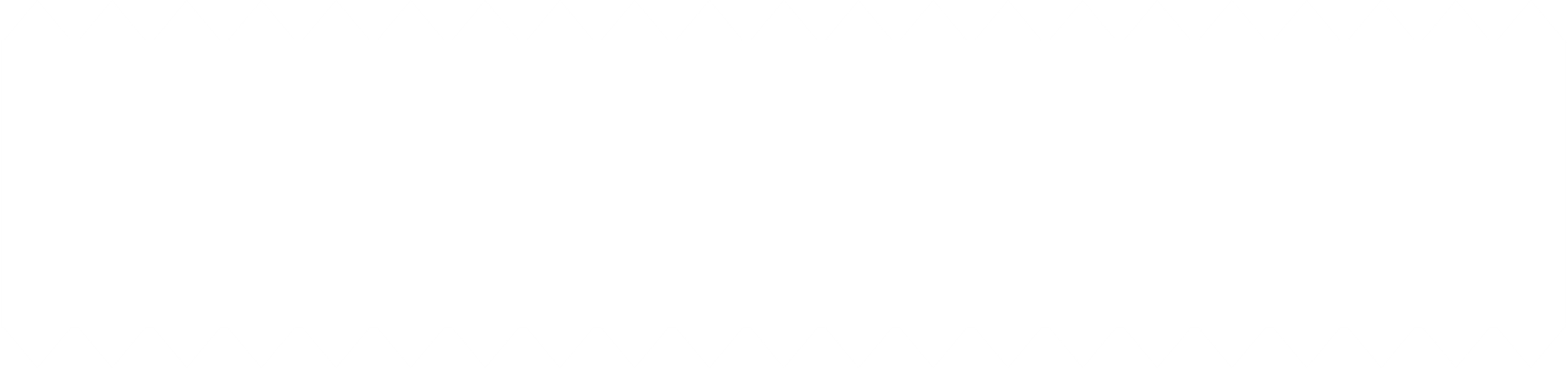 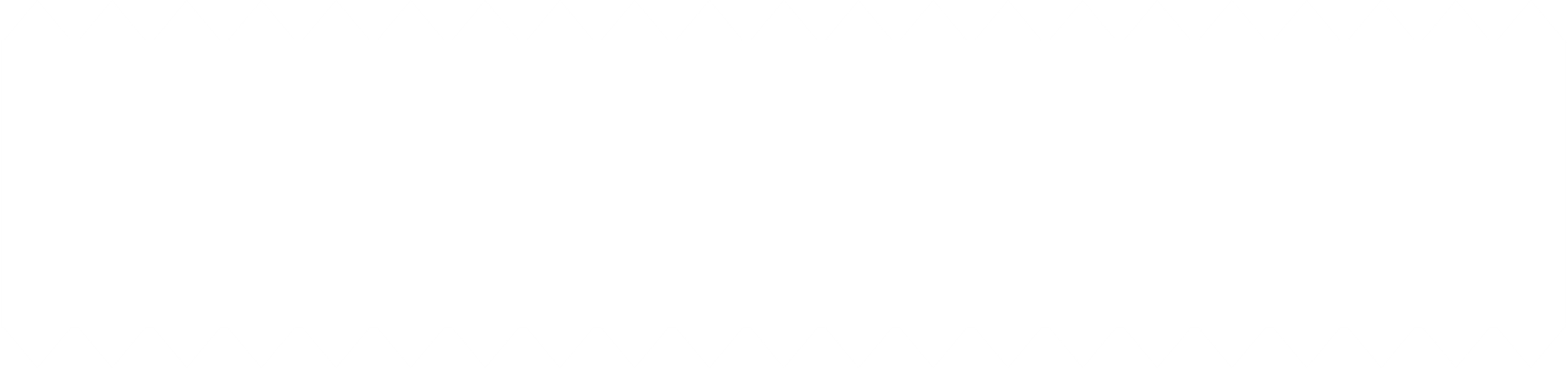 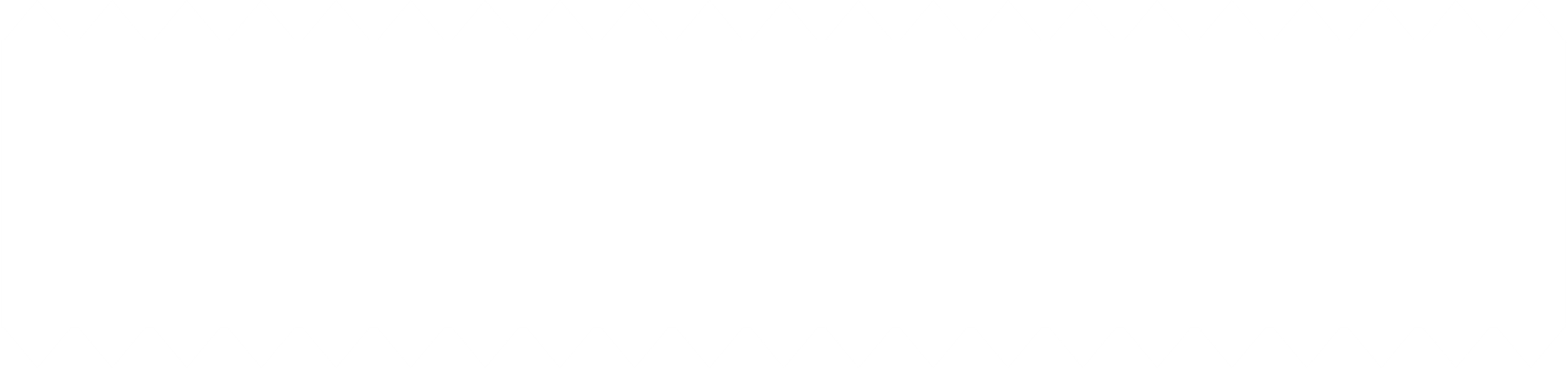 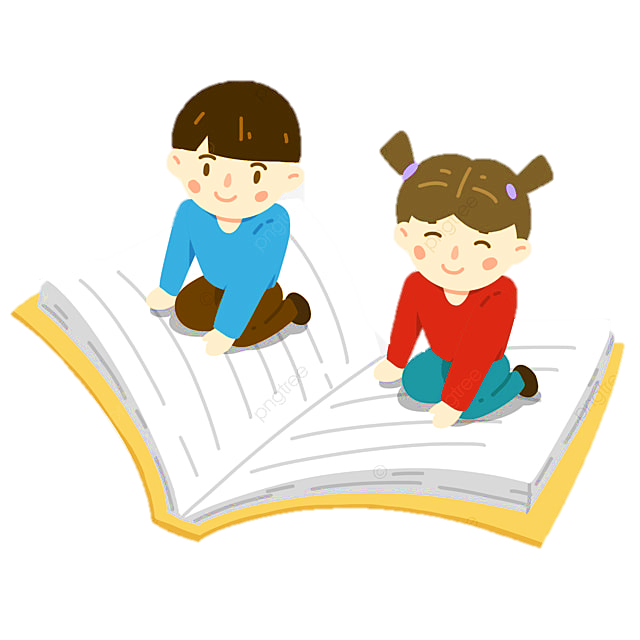 KHỞI ĐỘNG
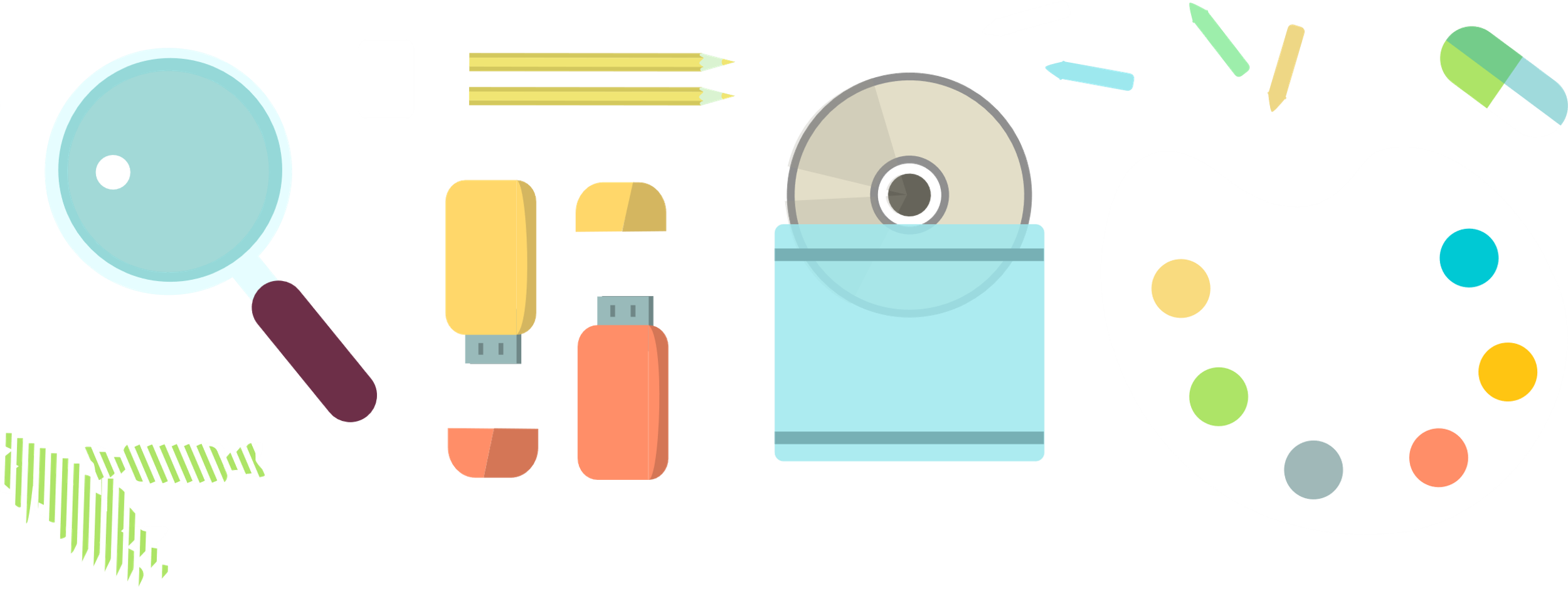 Trò chơi
SÓC NÂU TÌM HẠT DẺ
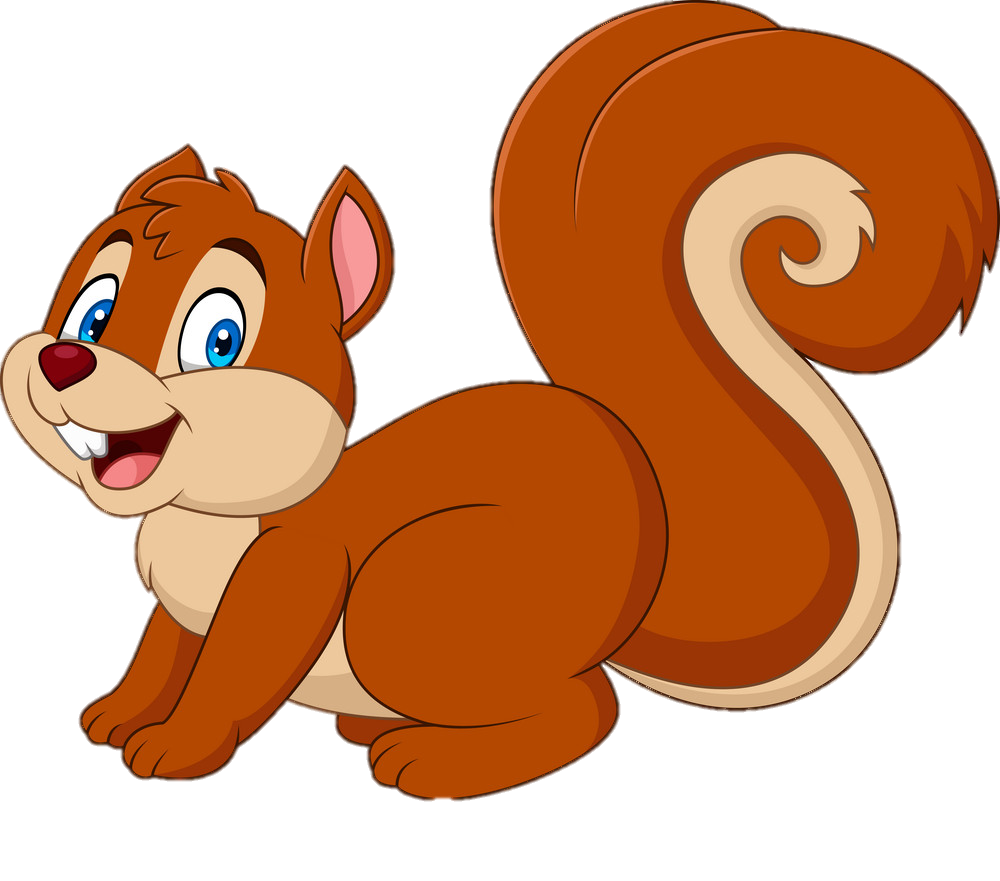 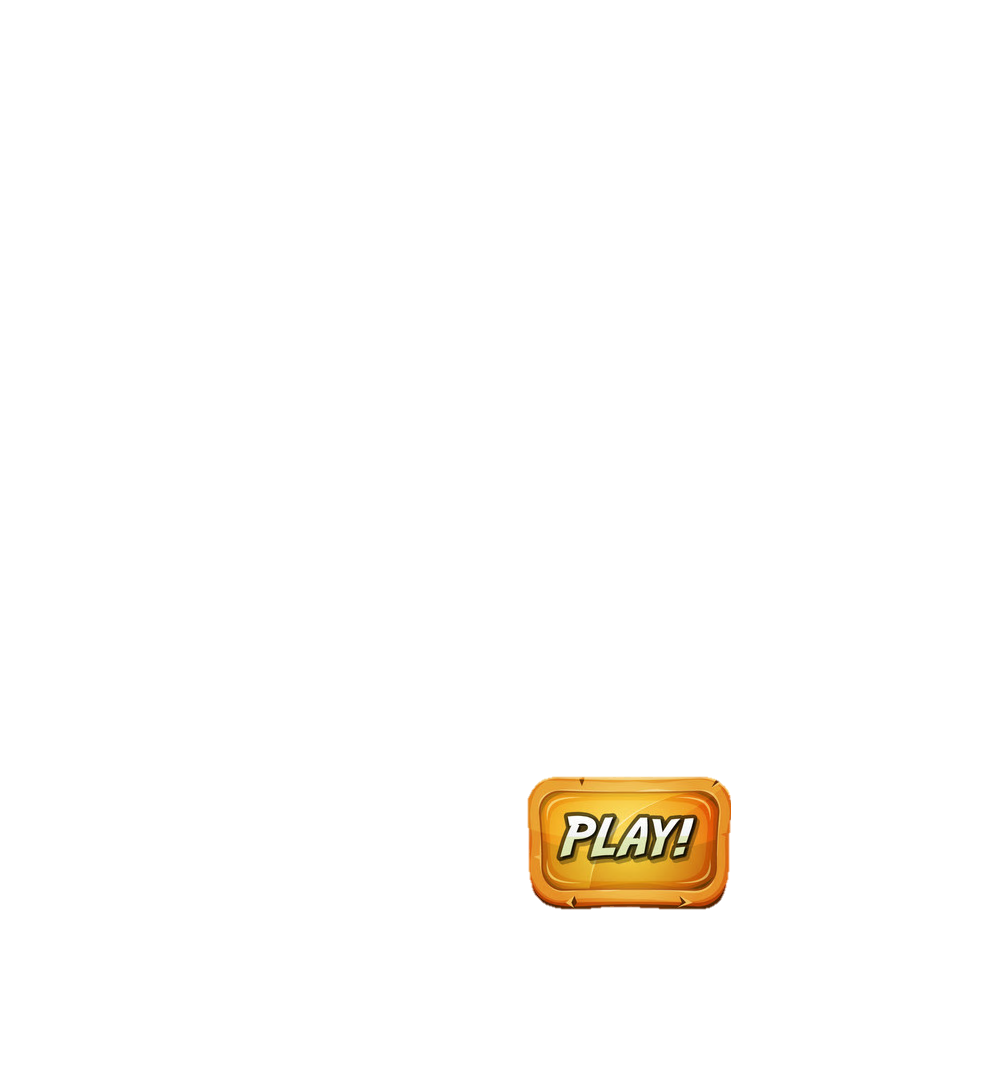 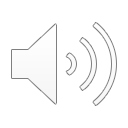 1
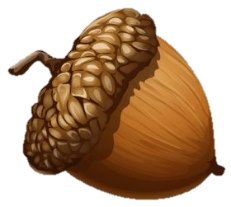 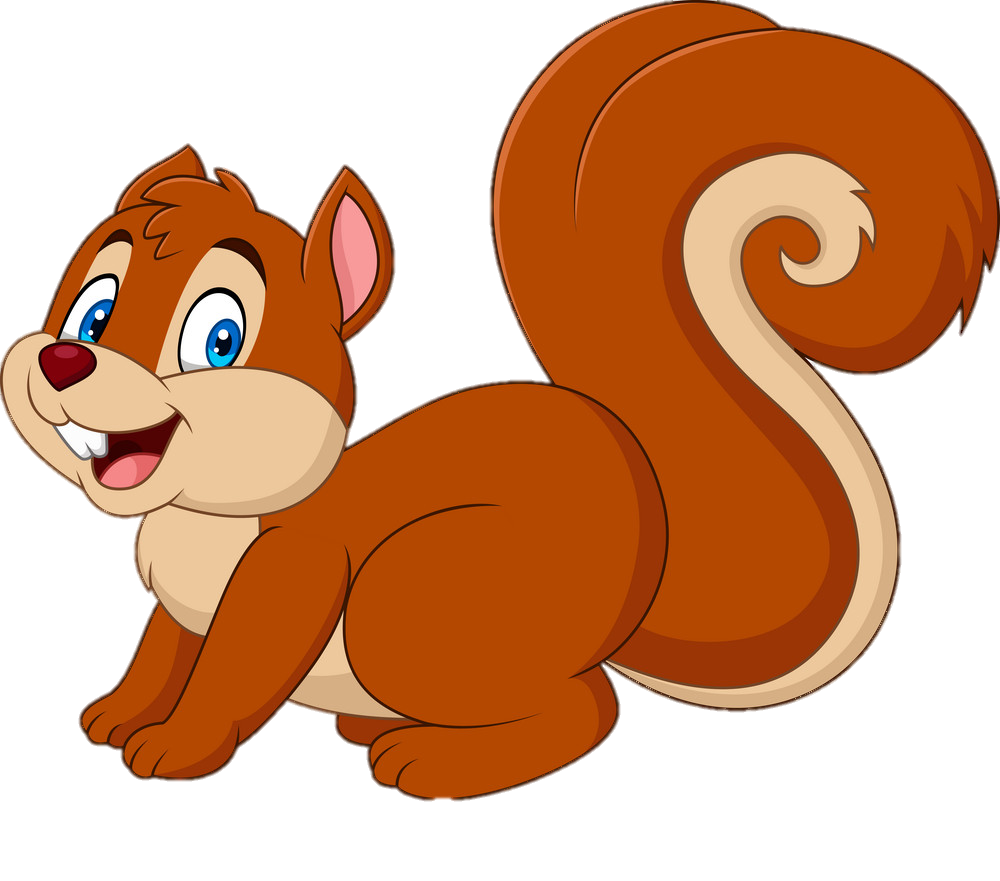 3
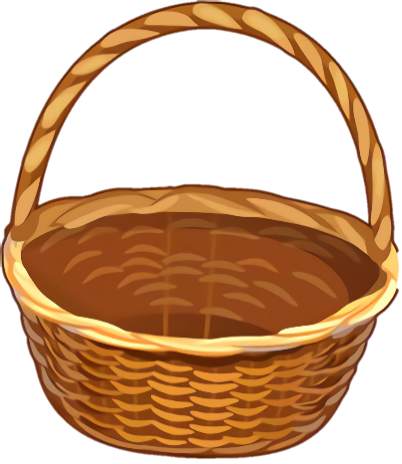 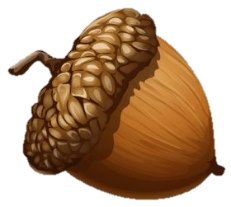 2
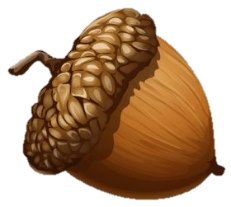 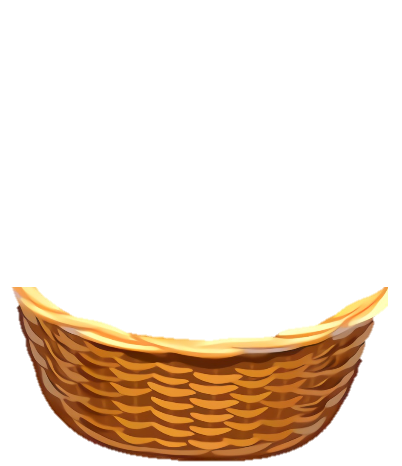 [Speaker Notes: Click vào số 1,2,3 để đến câu hỏi
Click con sóc để đến slide KHÁM PHÁ
NGUỒN: ST]
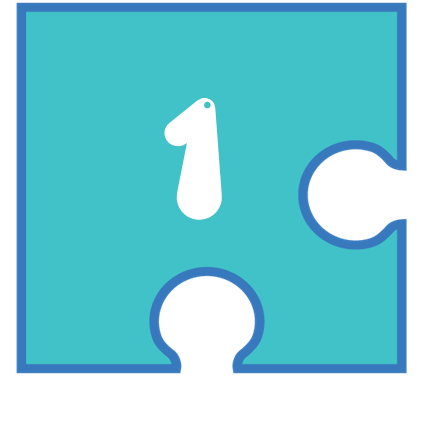 5547 + 225 = ?
5277
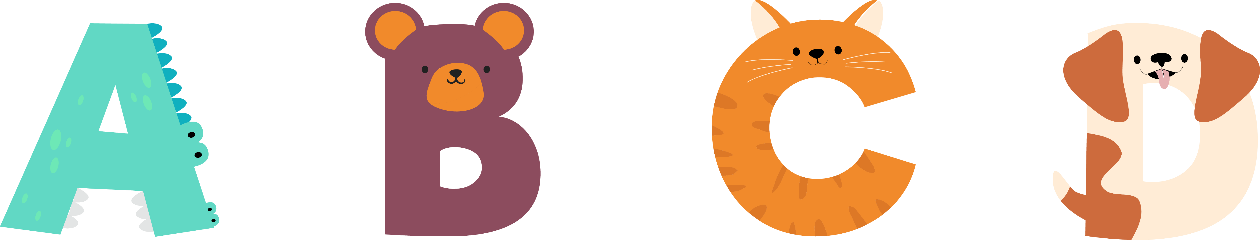 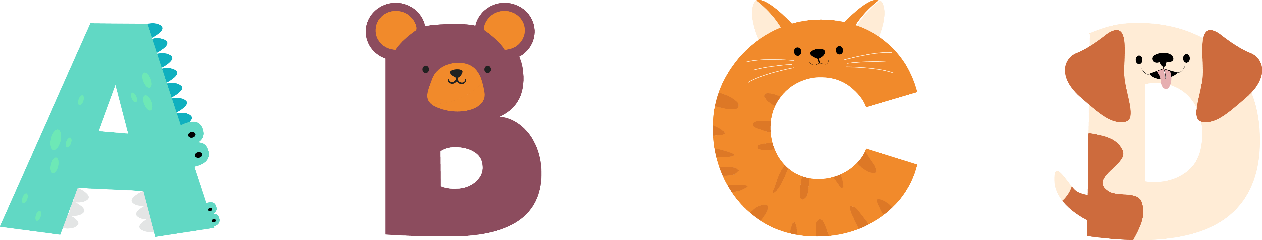 5772
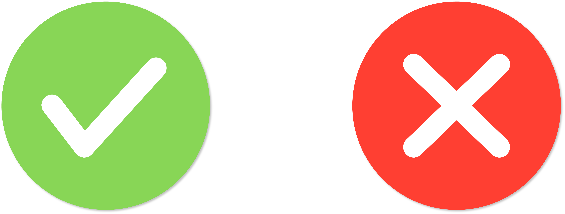 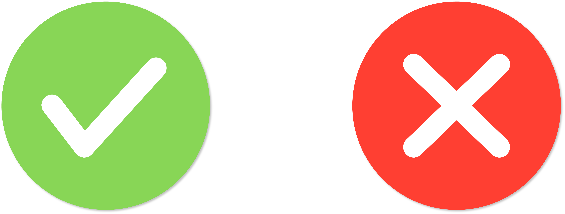 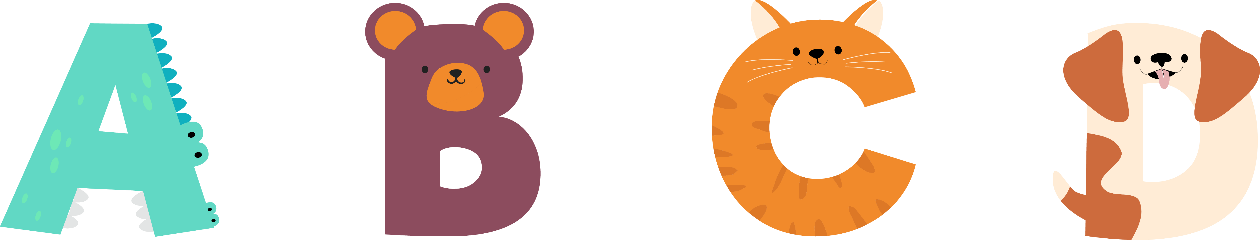 7572
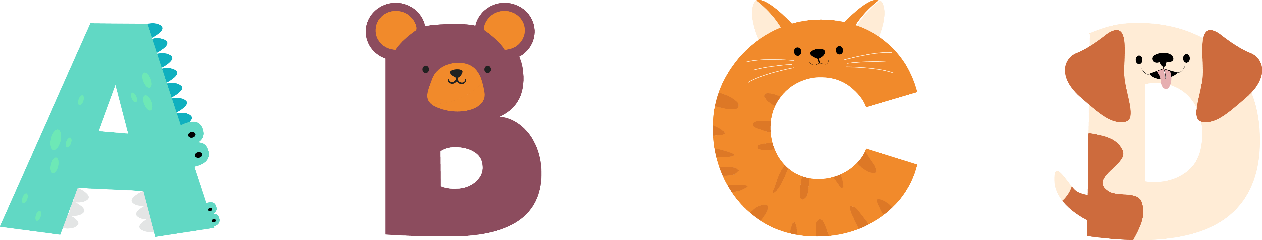 5727
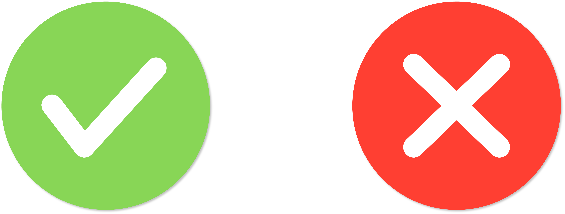 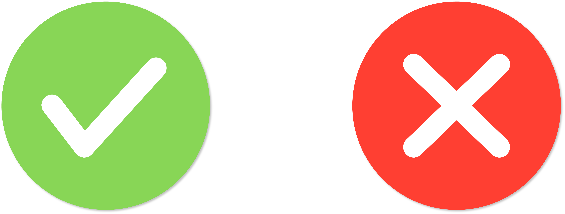 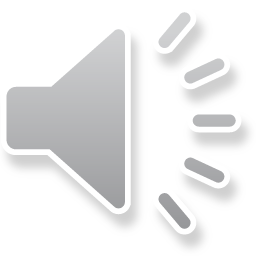 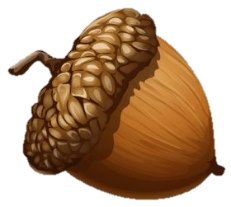 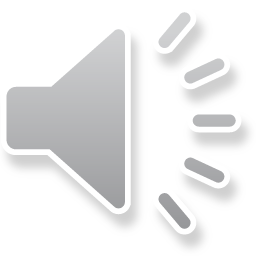 [Speaker Notes: Click hạt dẻ để về slide câu hỏi]
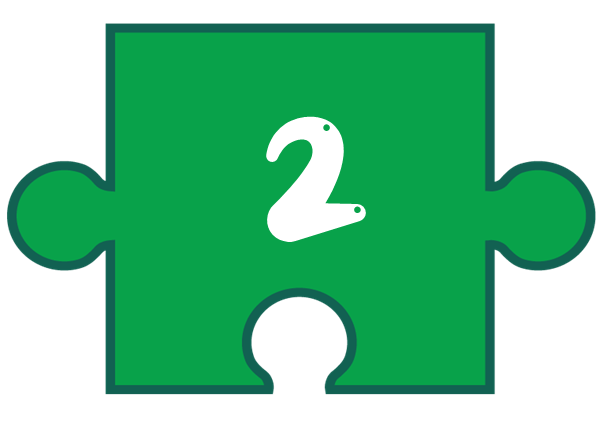 6254 - 454 = ?
580
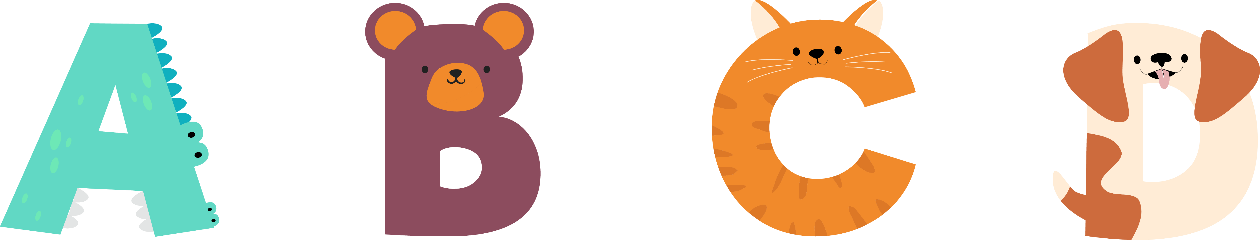 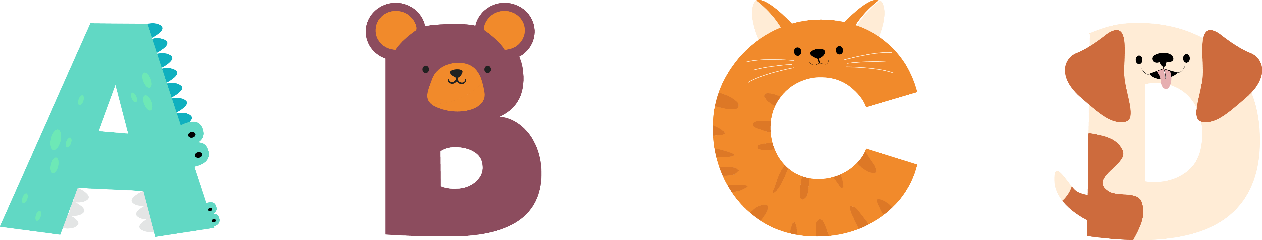 5888
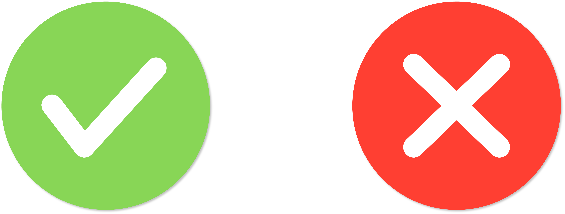 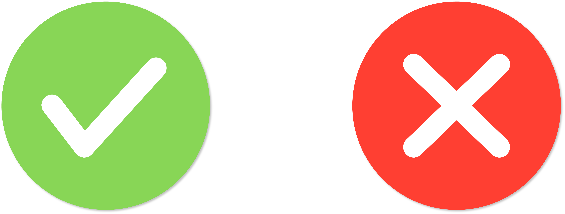 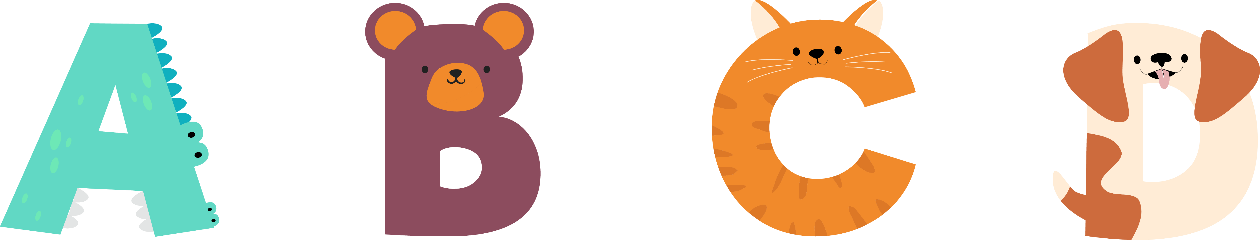 5800
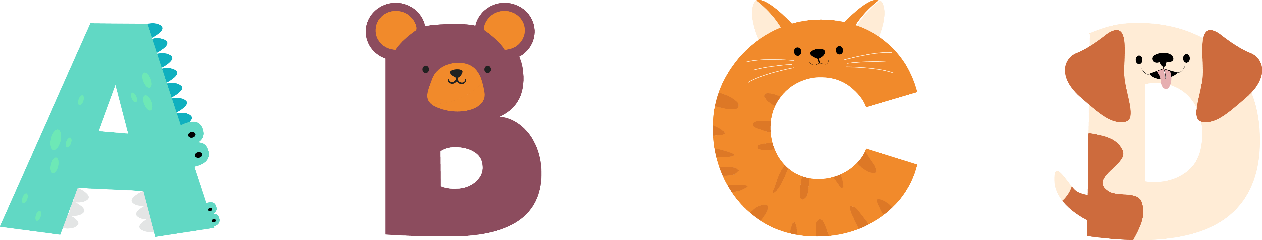 5080
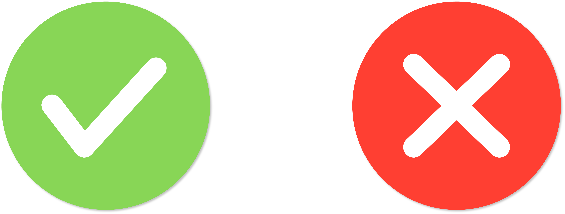 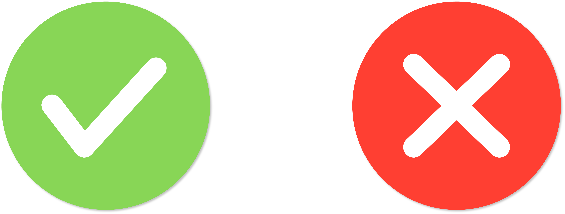 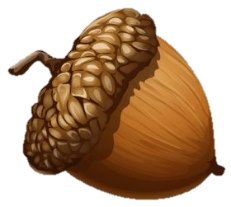 [Speaker Notes: Click hạt dẻ để về slide câu hỏi]
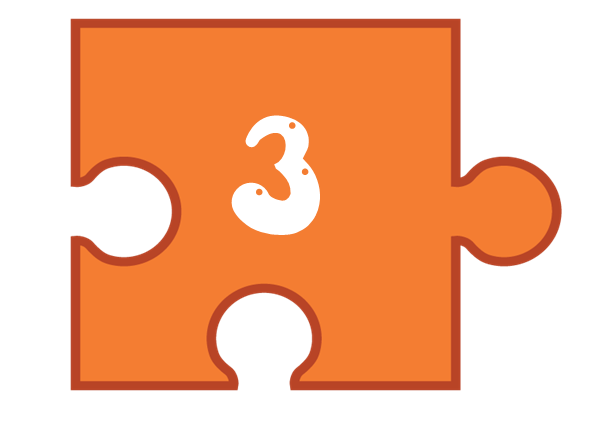 Giảm 1000 đi 2 lần được bao nhiêu?
700
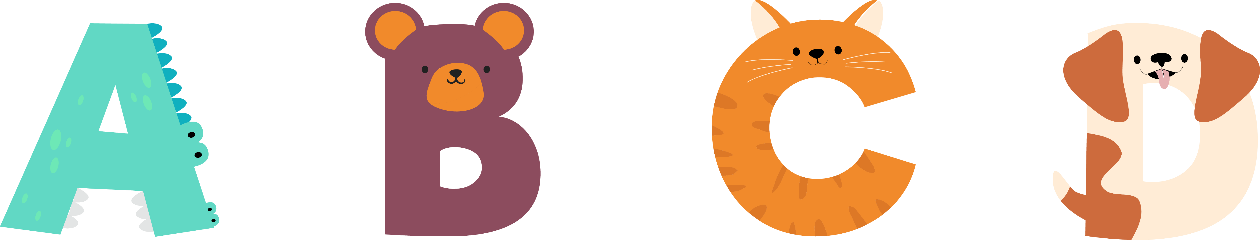 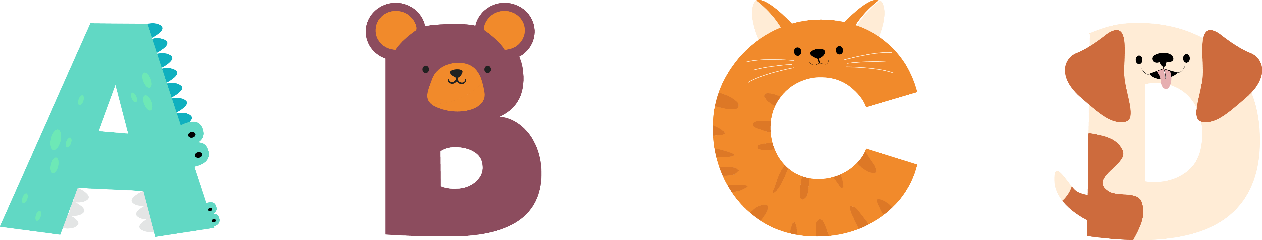 400
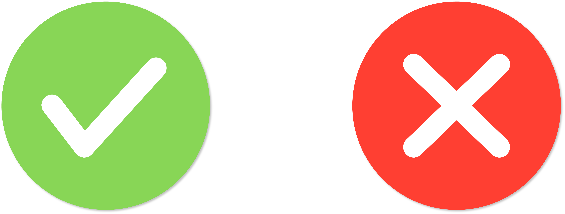 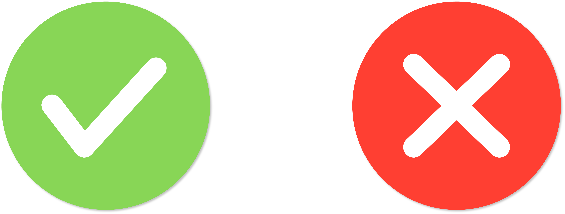 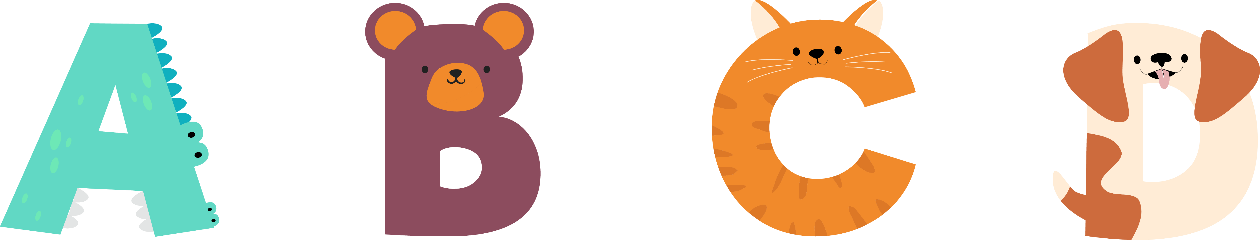 500
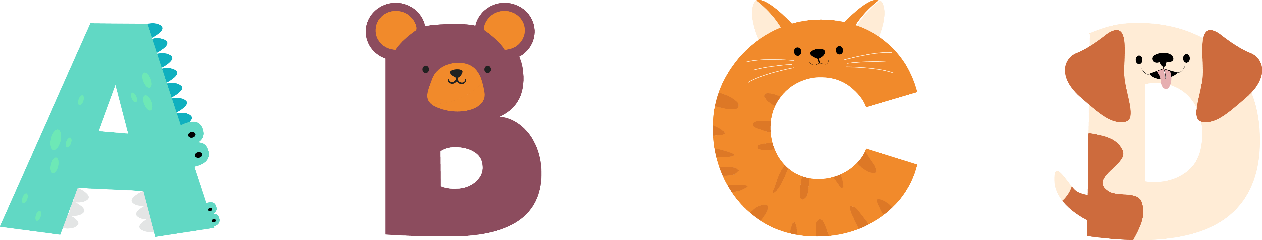 600
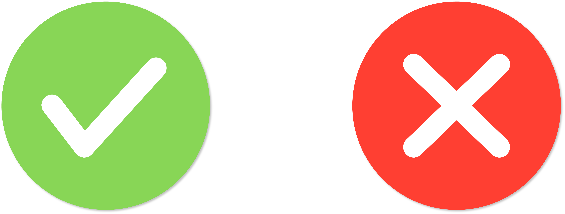 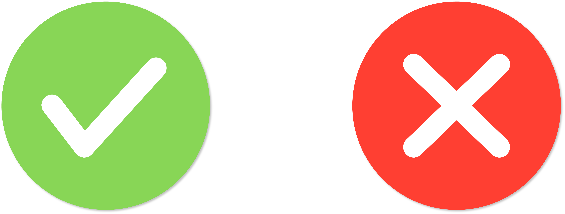 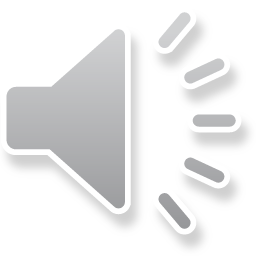 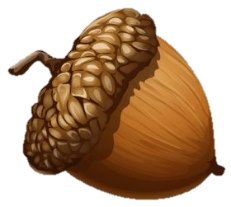 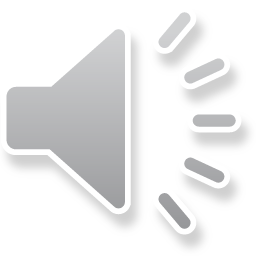 [Speaker Notes: Click hạt dẻ để về slide câu hỏi]
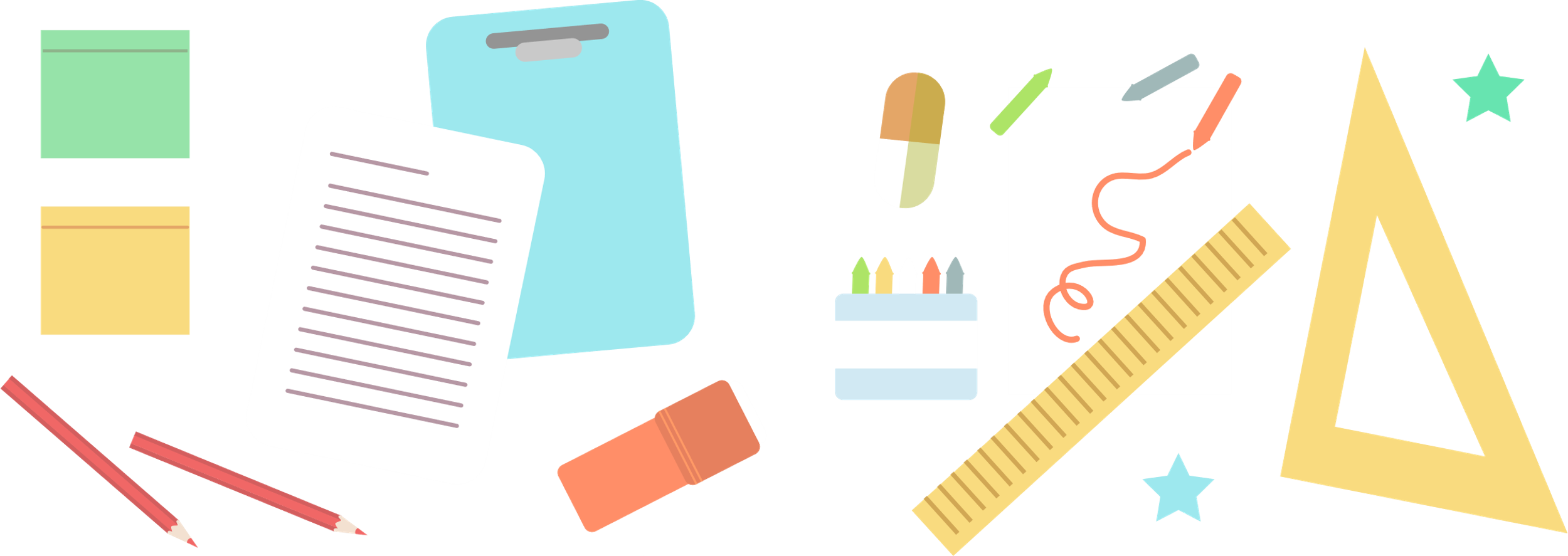 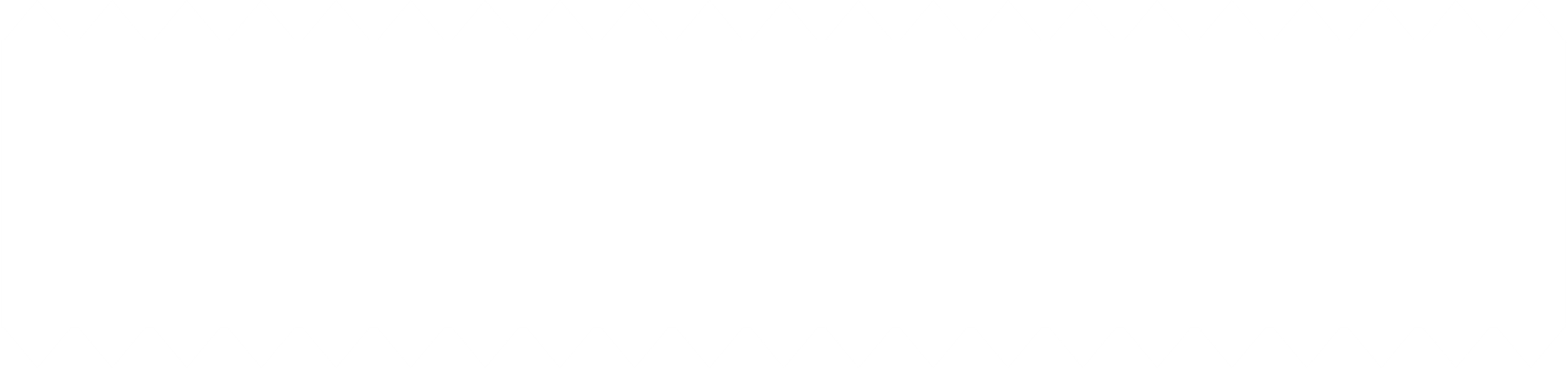 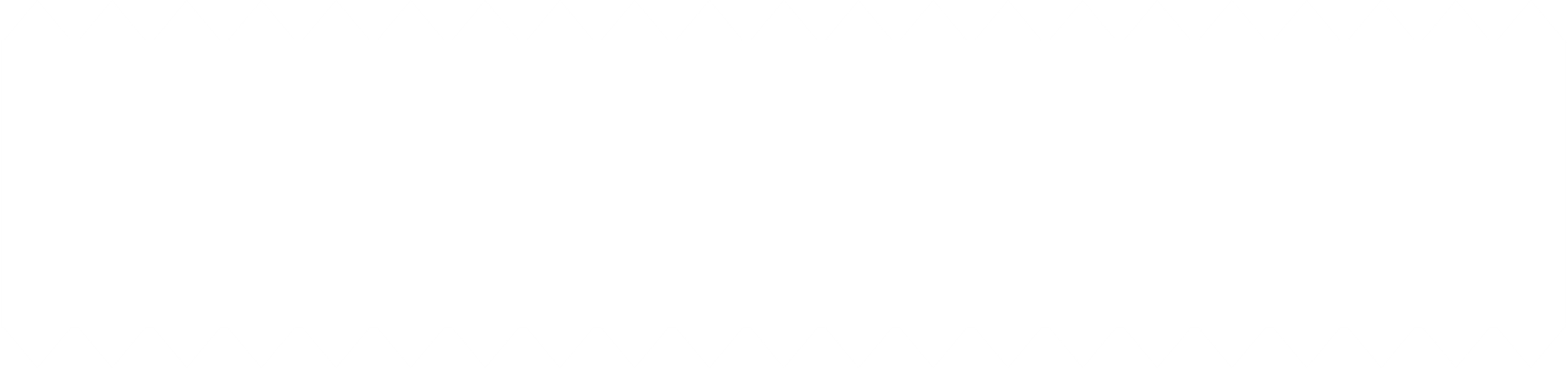 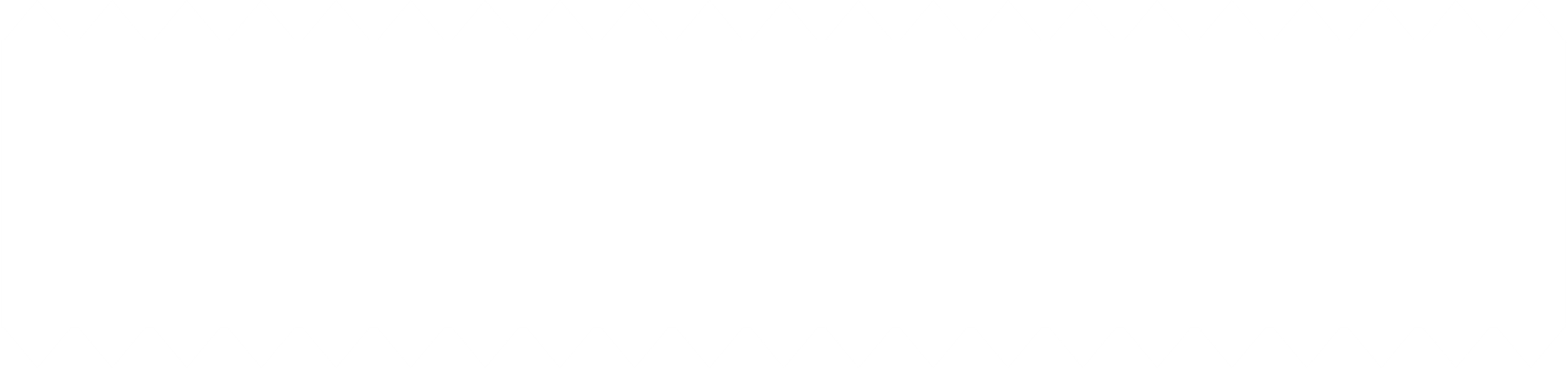 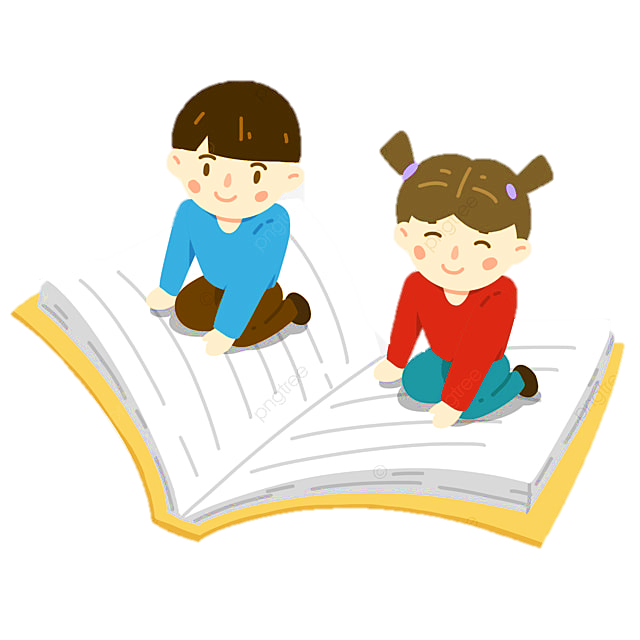 LUYỆN TẬP
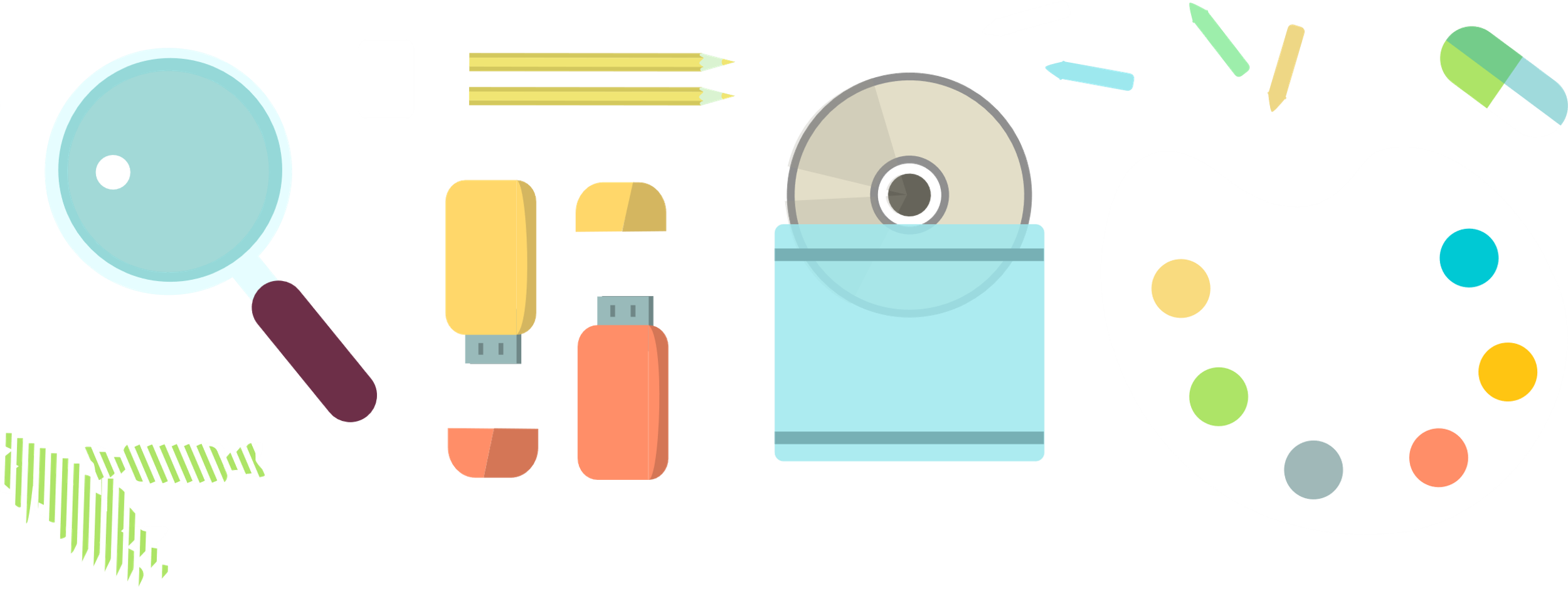 Đặt tính rồi tính.
1
a) 7 864 + 329        b) 5 017 – 4 808
c) 1 205 × 6            d) 2 916 : 9
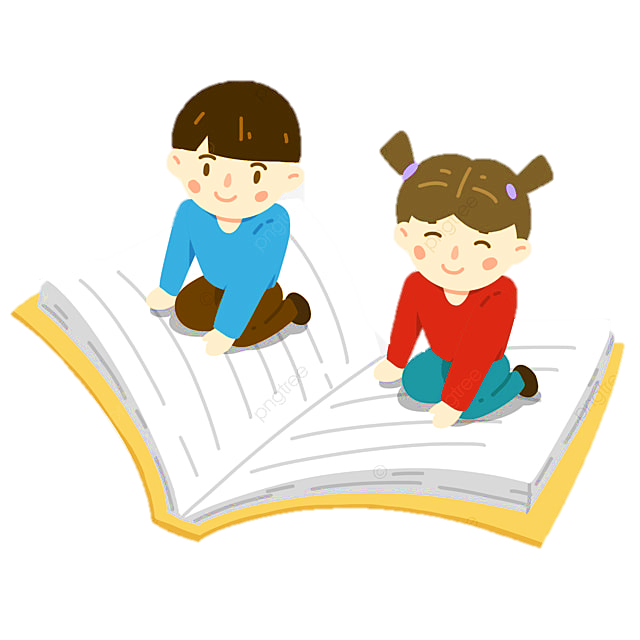 b) 5 017 – 4 808
a) 7 864 + 329
7 864 
   329
5 017
4 808
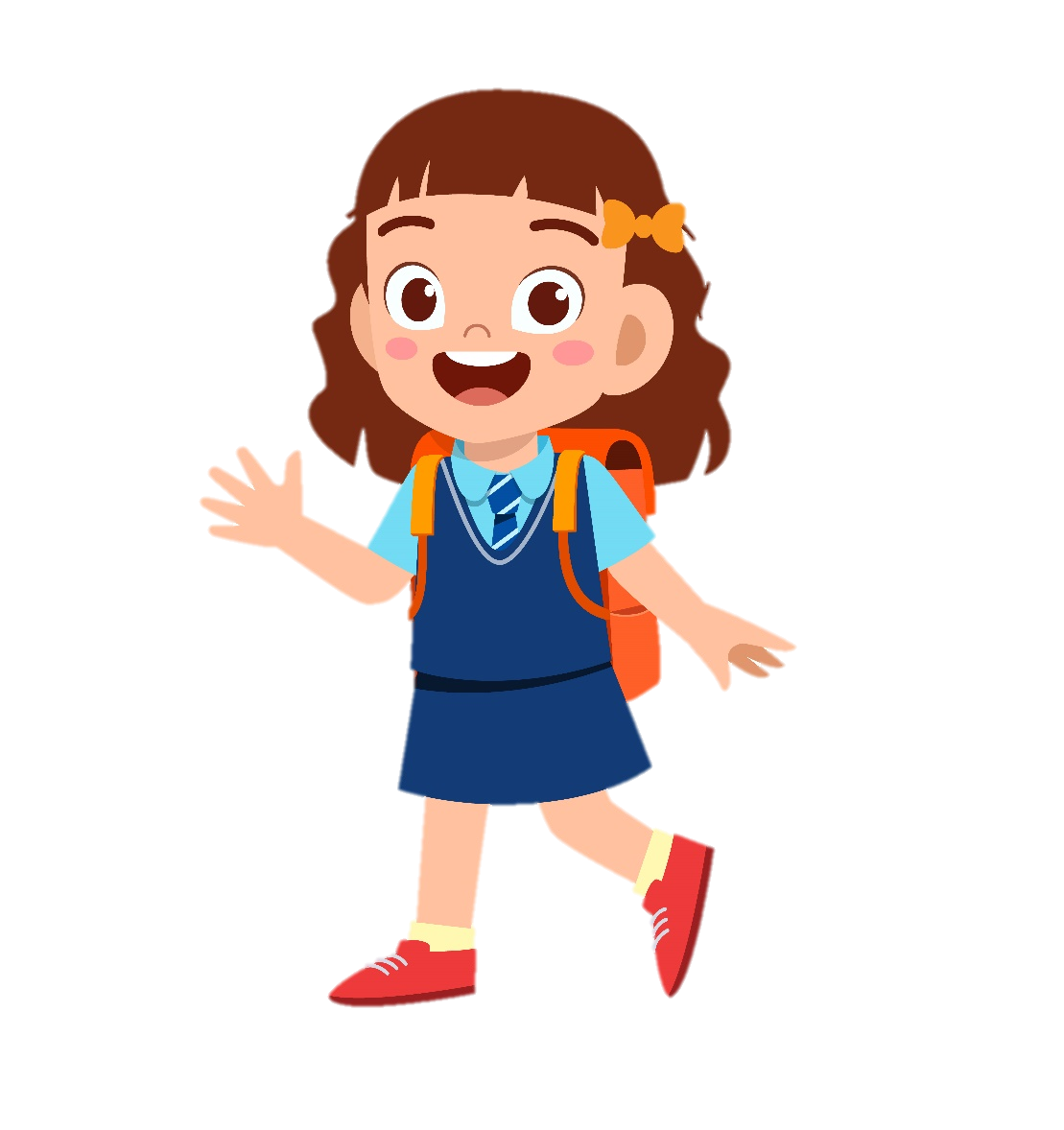 +
-
209
8 193
d) 2 916 : 9
c) 1 205 × 6
9
2916
1 205
       6
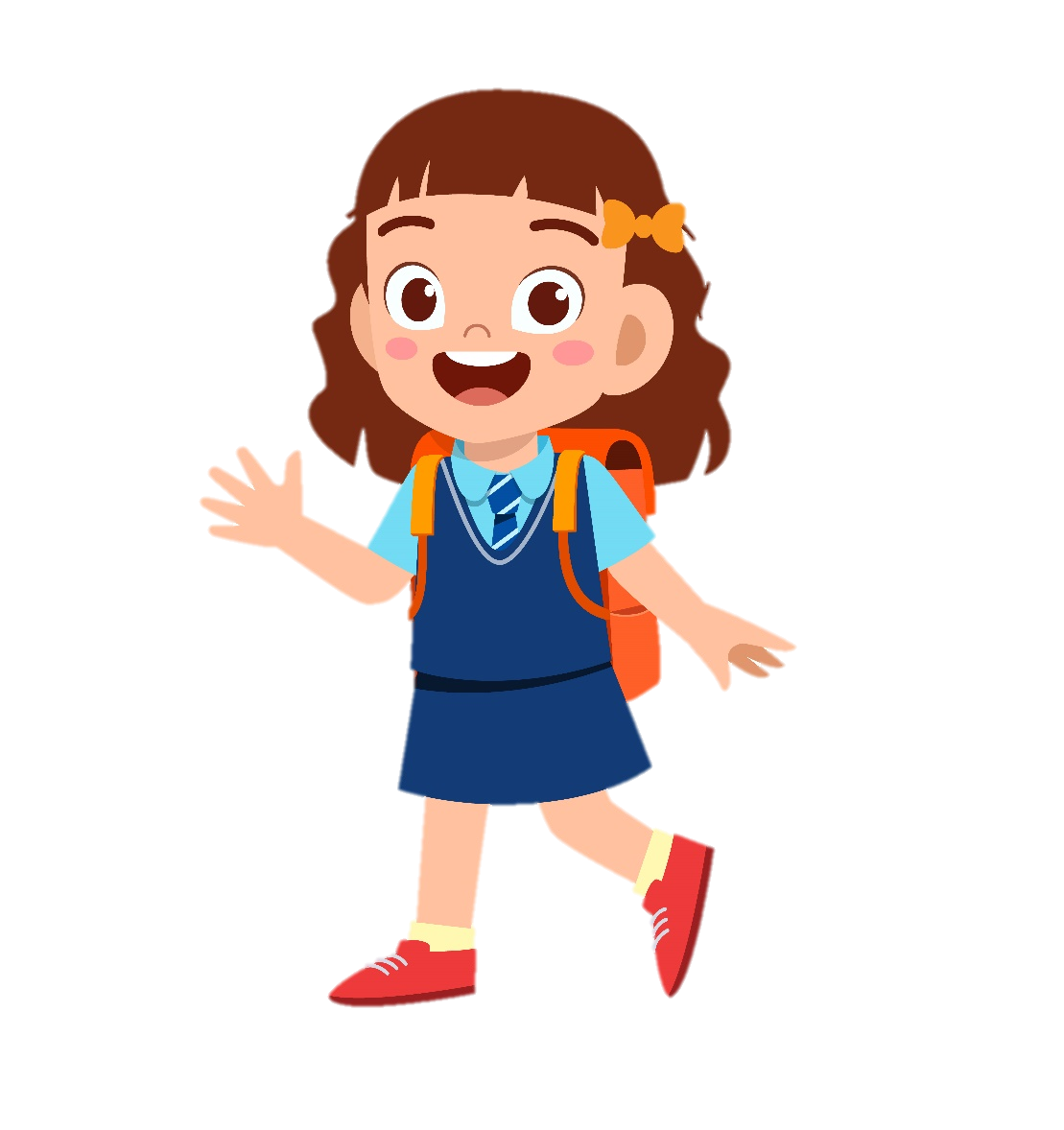 x
324
21
36
7 230
0
Câu nào đúng, câu nào sai?
2
a)	Chu vi một hình chữ nhật gấp 2 lần tổng của chiều dài và chiều rộng hình chữ nhật đó.
b)	Chu vi một hình vuông gấp 2 lần độ dài cạnh hình vuông đó.
c)	Số 2 000 gấp lên 3 lần thì được số 600.
d)	Số 6 000 giảm đi 3 lần thì được số 2 000.
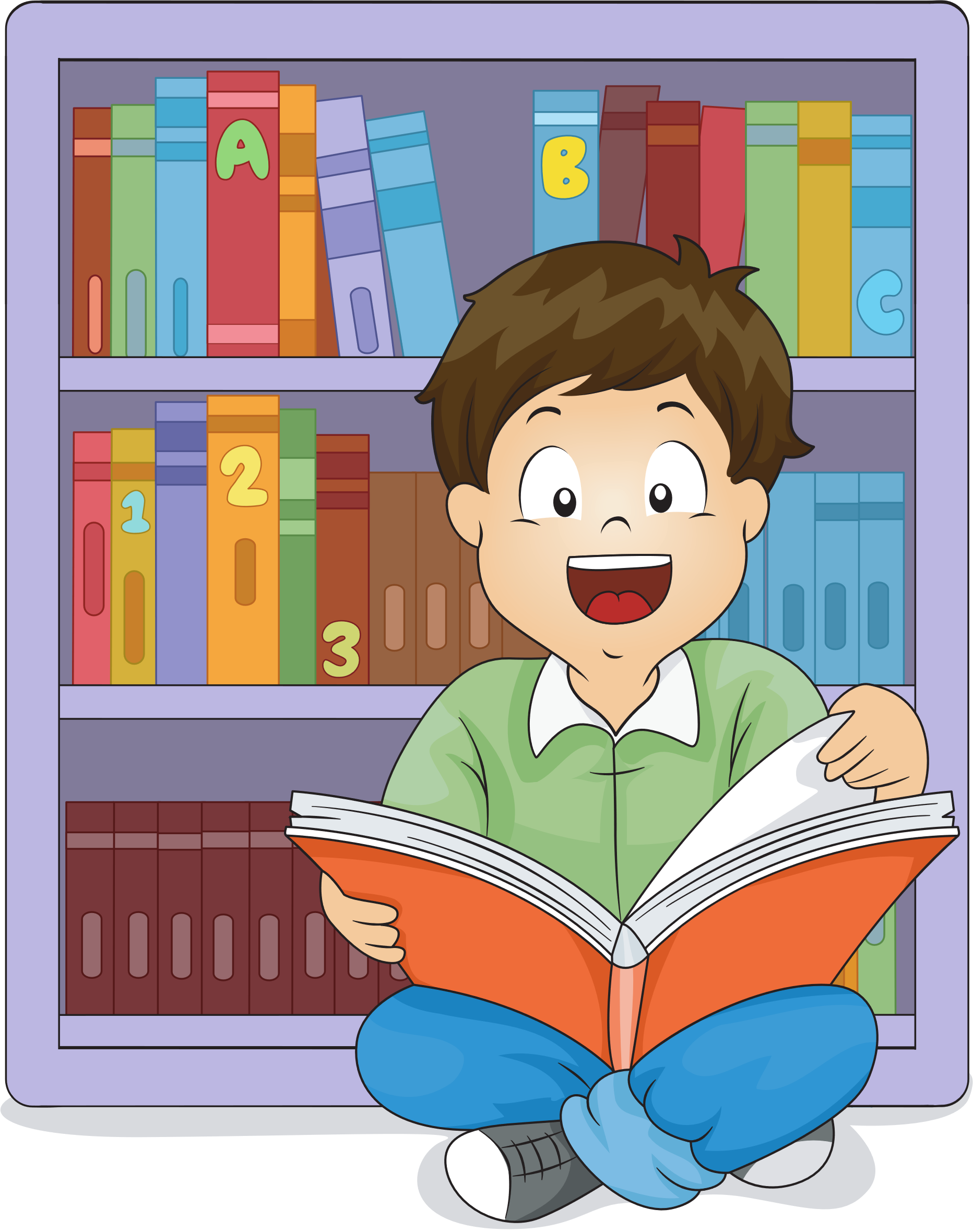 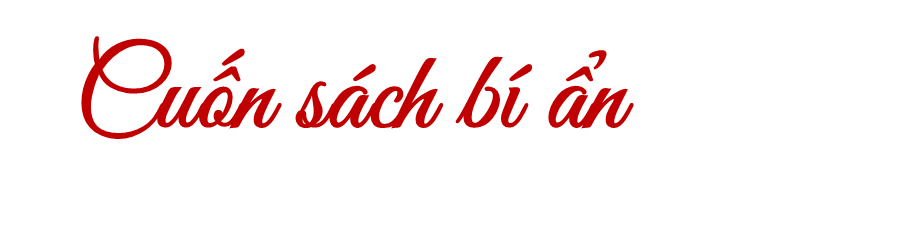 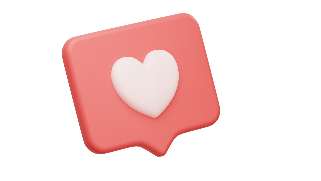 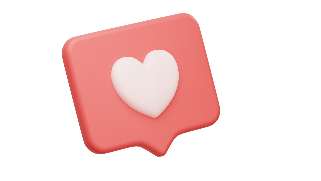 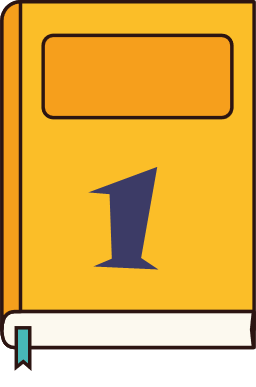 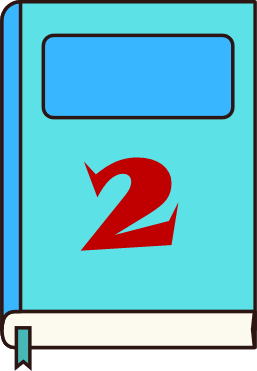 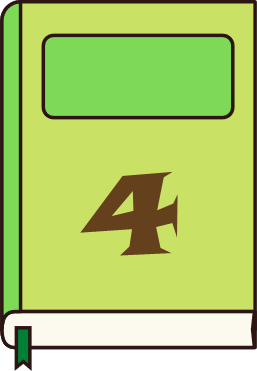 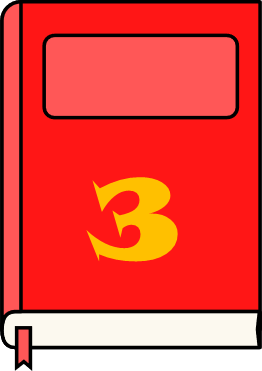 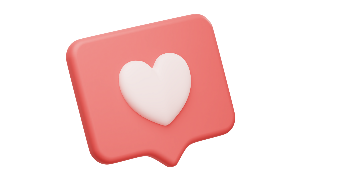 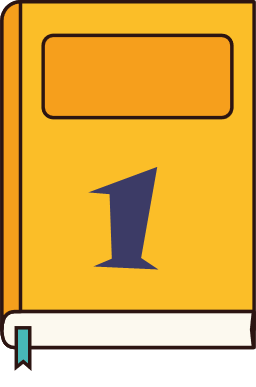 Chu vi một hình chữ nhật gấp 2 lần tổng của chiều dài và chiều rộng hình chữ nhật đó.
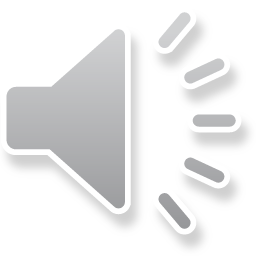 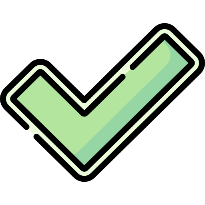 A. ĐÚNG
B. SAI
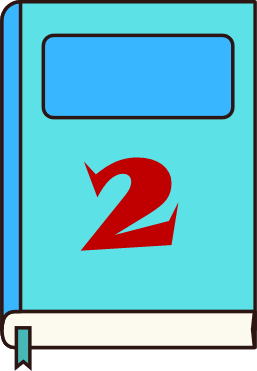 Chu vi một hình vuông gấp 2 lần độ dài cạnh hình vuông đó.
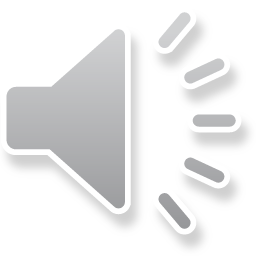 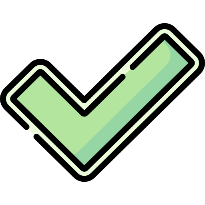 A. ĐÚNG
B. SAI
Chu vi hình vuông gấp 4 lần độ dài cạnh hình vuông đó)
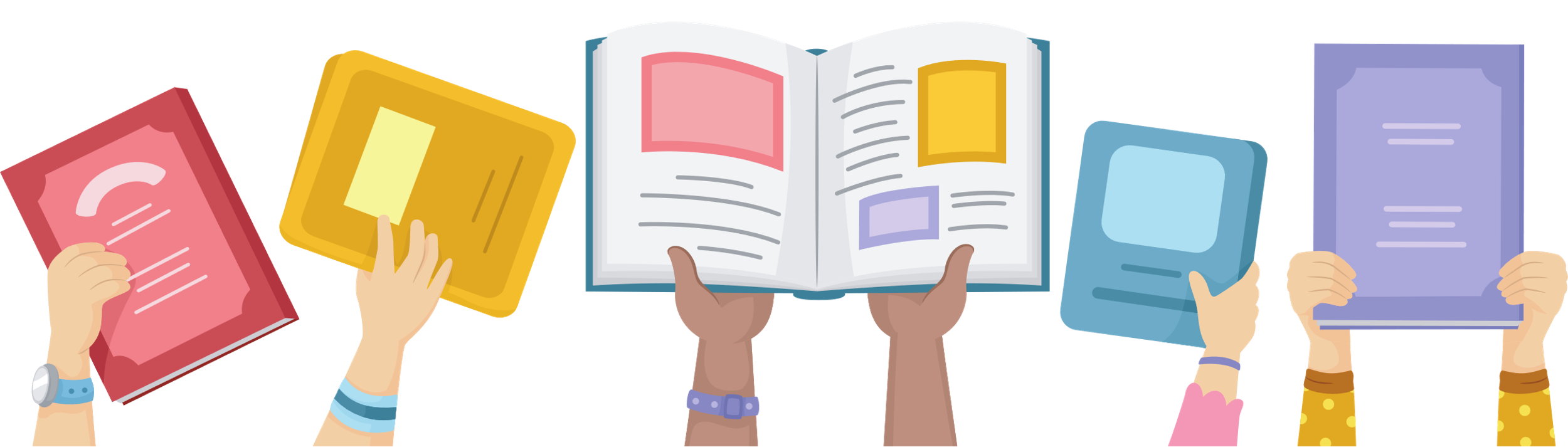 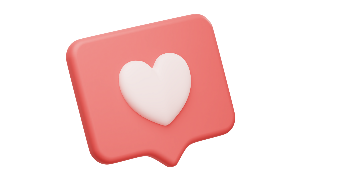 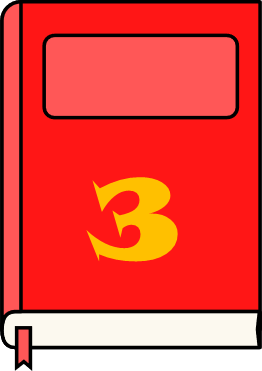 Số 2 000 gấp lên 3 lần thì được số 600.
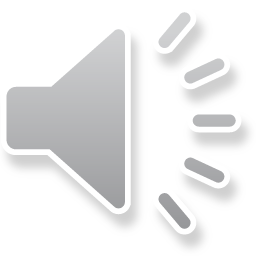 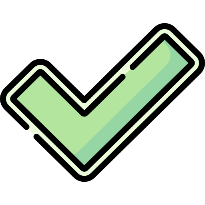 A. ĐÚNG
B. SAI
2 000 gấp lên 3 lần tức là 2 000 x 3 = 6 000
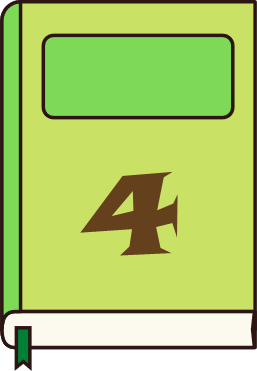 Số 6 000 giảm đi 3 lần thì được số 2 000.
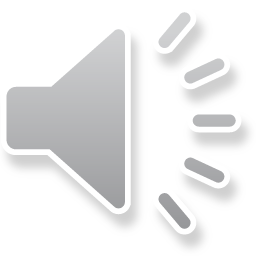 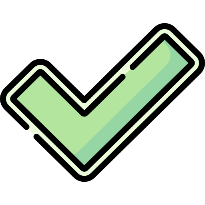 A. ĐÚNG
B. SAI
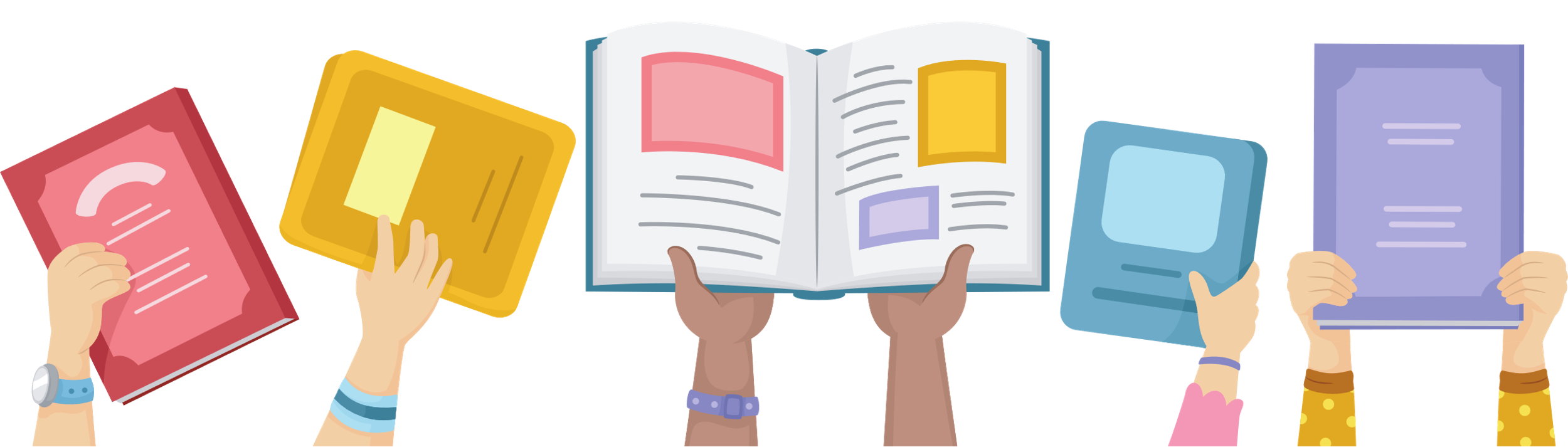 Một bàn bóng bàn dành cho trẻ em có mặt là hình chữ nhật, chiều dài 152 cm, chiều rộng 71 cm. Tính chu vi mặt bàn đó.
3
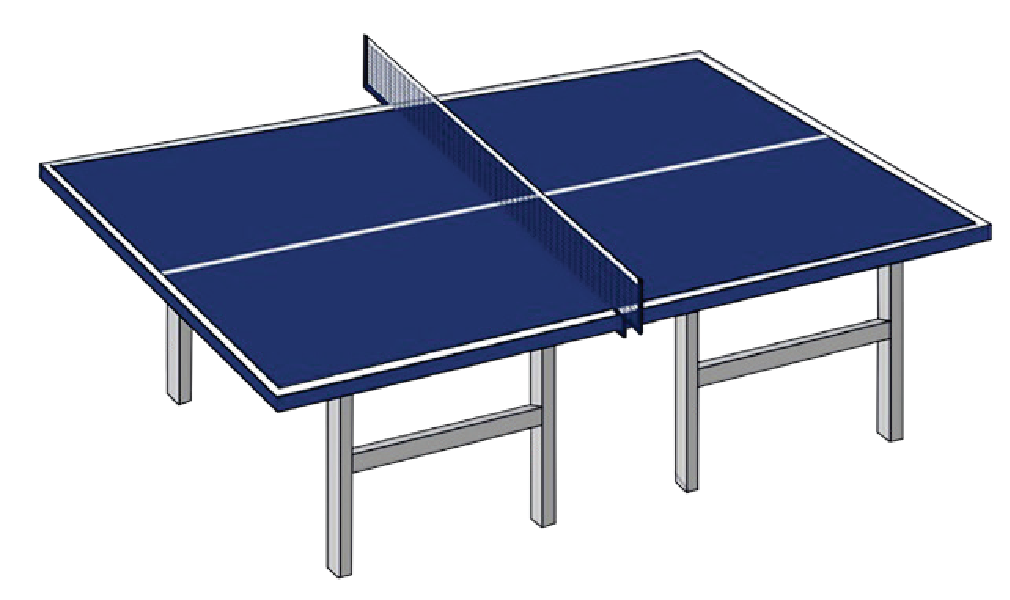 Một bàn bóng bàn dành cho trẻ em có mặt là hình chữ nhật, chiều dài 152 cm, chiều rộng 71 cm. Tính chu vi mặt bàn đó.
3
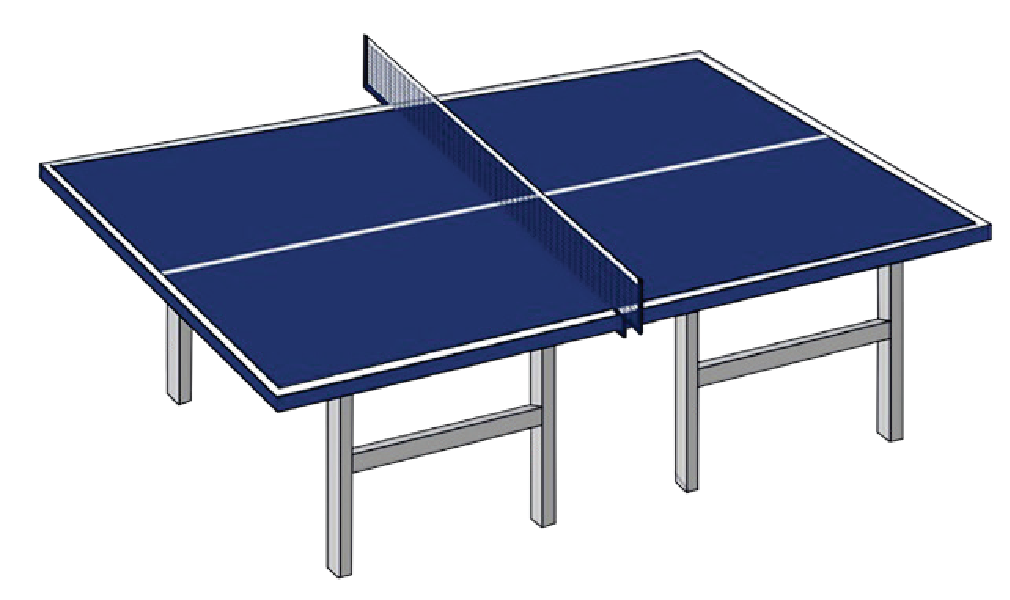 Chu vi hình chữ nhật = (chiều dài + chiều rộng) x 2.
Một bàn bóng bàn dành cho trẻ em có mặt là hình chữ nhật, chiều dài 152 cm, chiều rộng 71 cm. Tính chu vi mặt bàn đó.
3
Bài giải
Chu vi mặt bàn hình chữ nhật là:
(152 + 71) x 2 = 446 (cm)
	Đáp số: 446 cm.
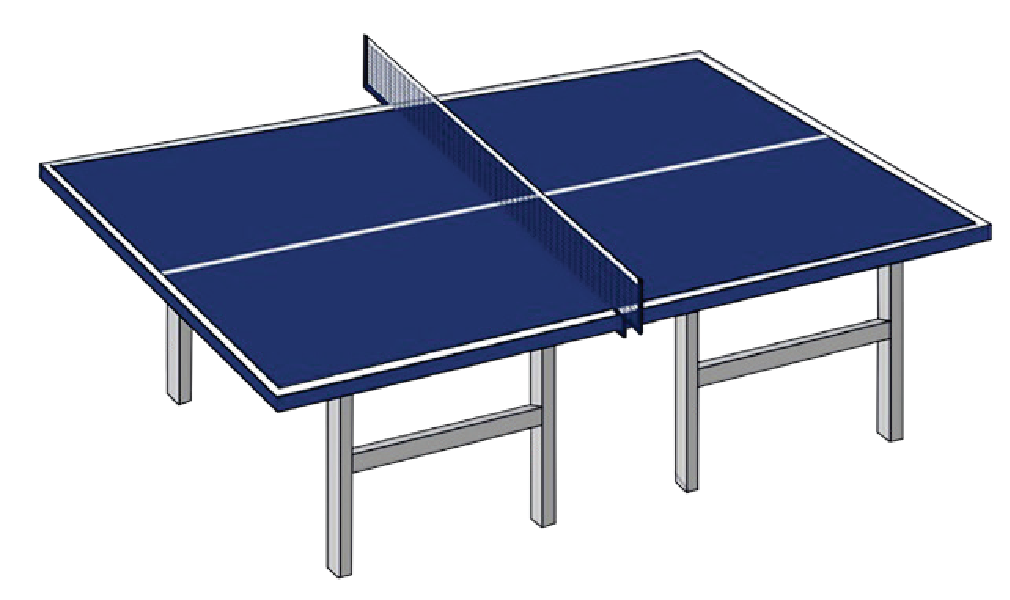 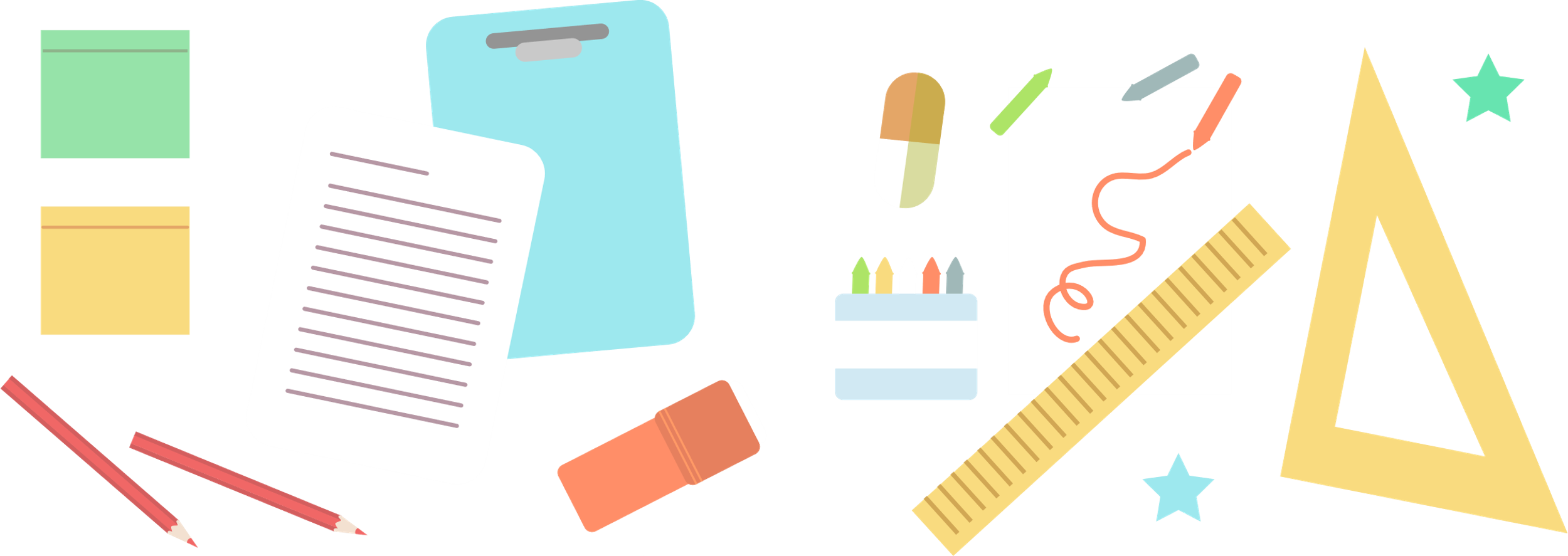 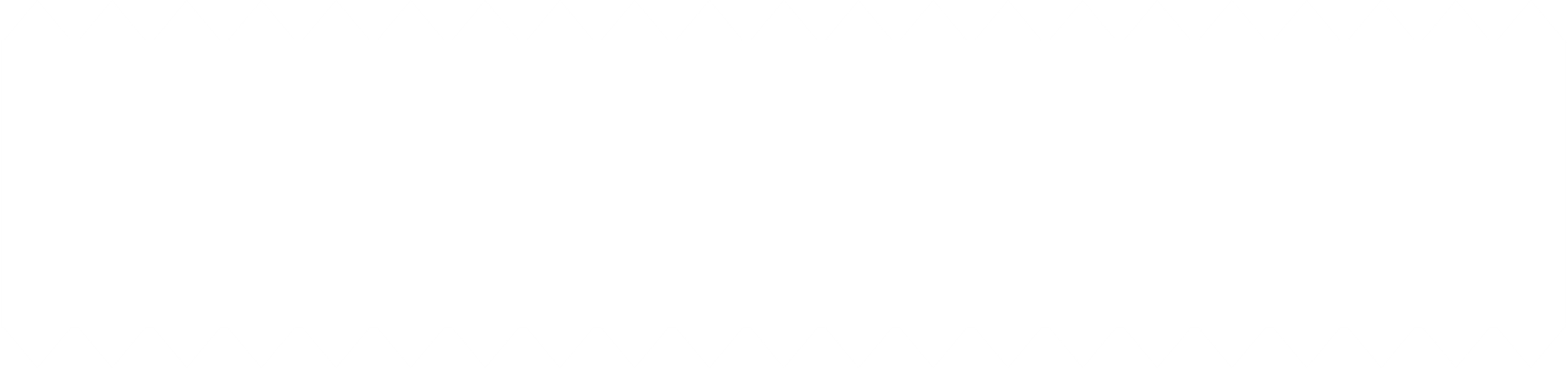 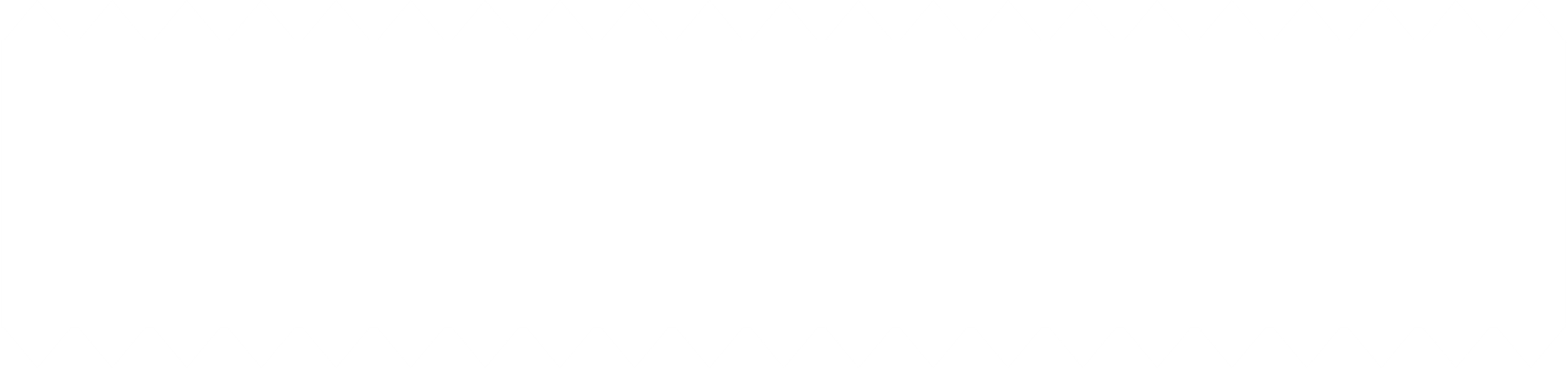 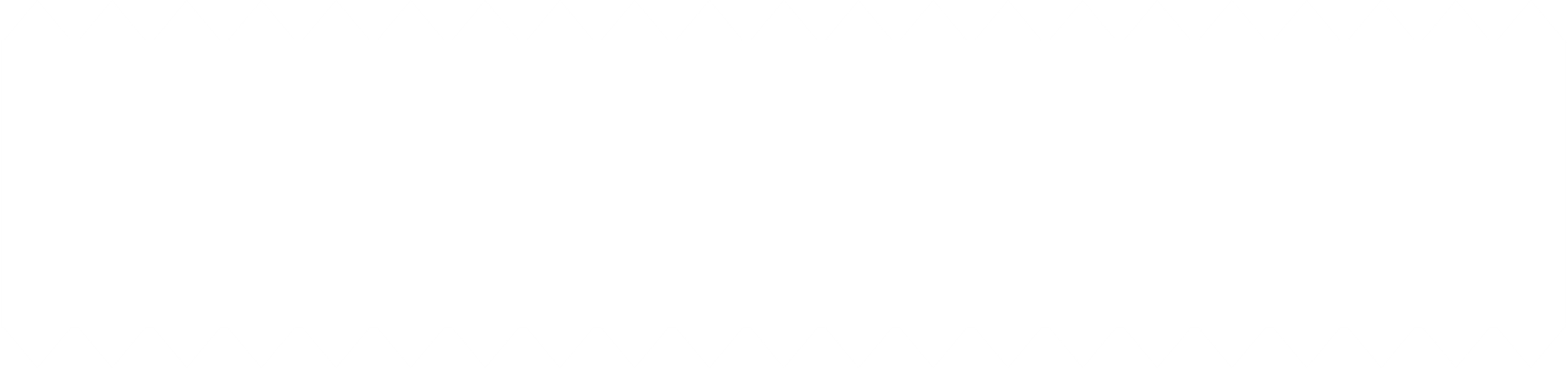 VAÄN DUÏNG
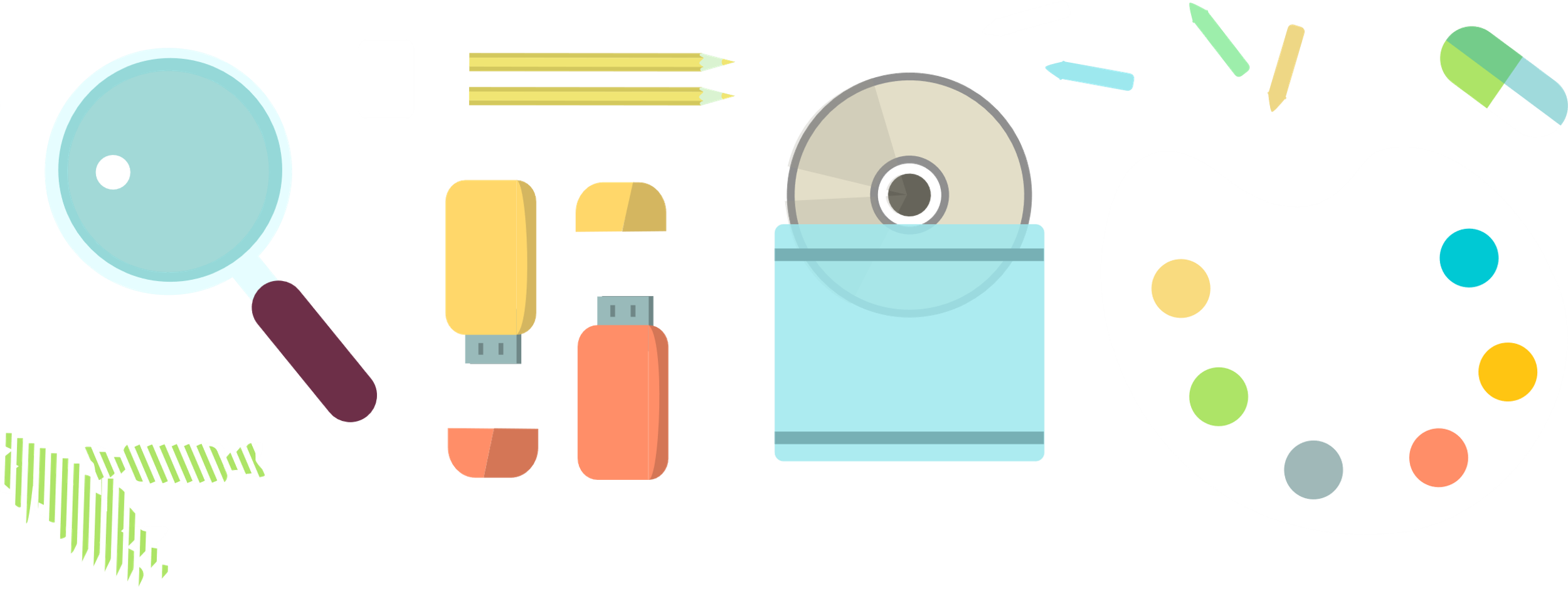 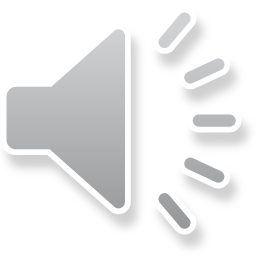 CHIM ĐƯA THƯ
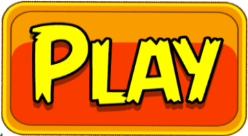 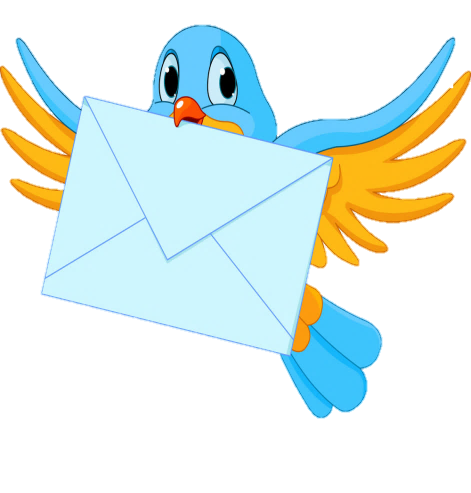 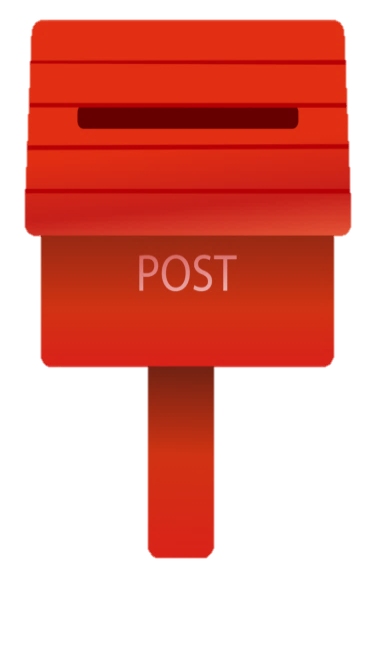 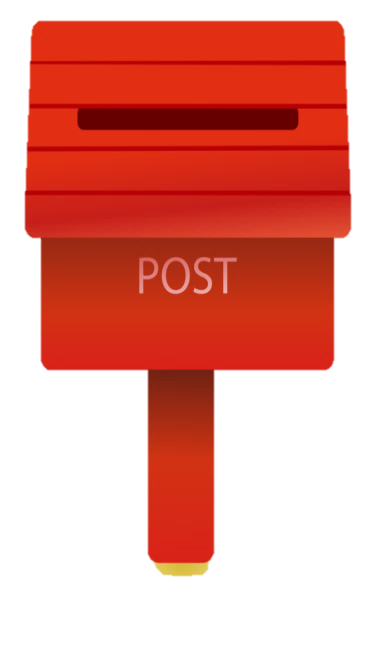 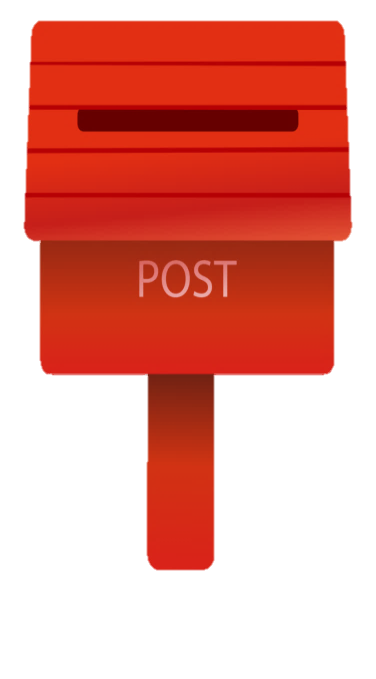 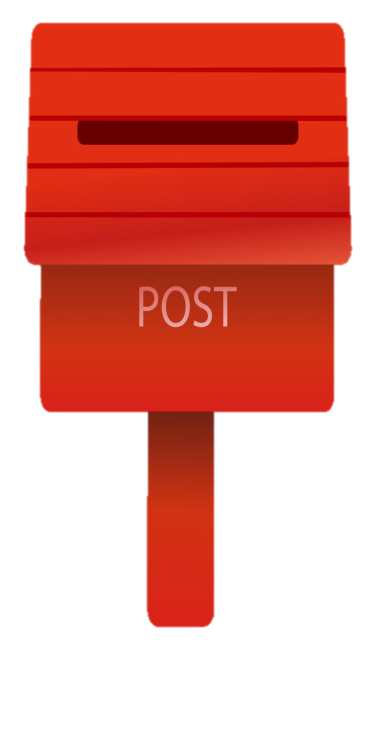 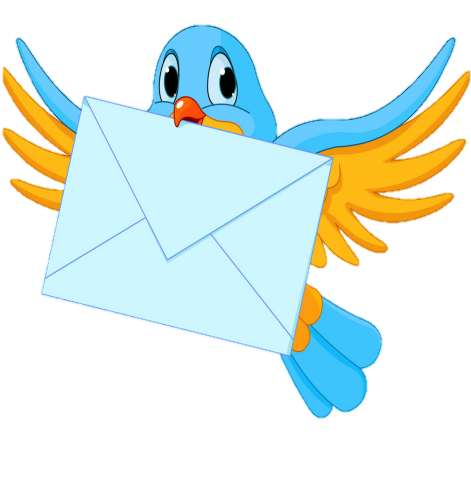 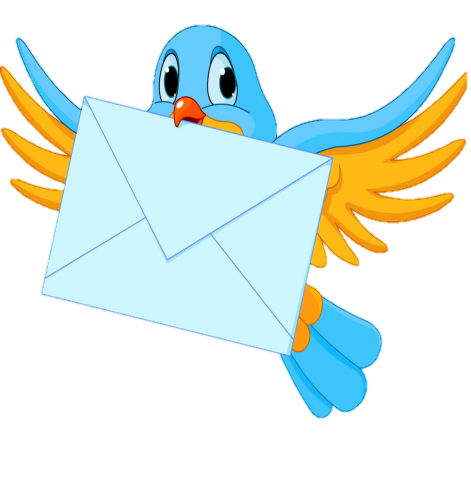 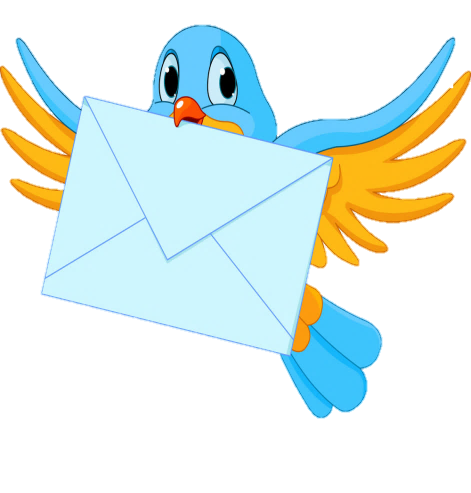 1 000 gấp 2 lần
9 000 giảm đi 3 lần
70 gấp 3 lần
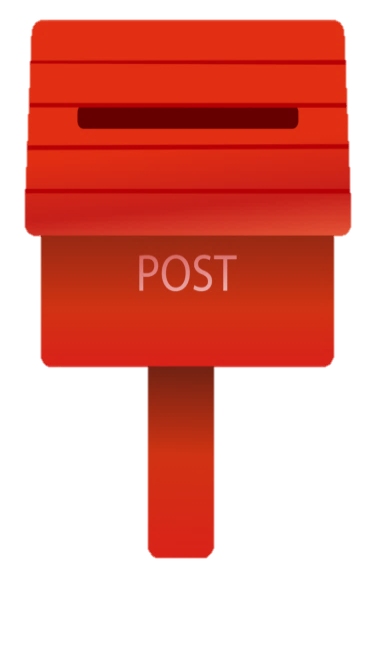 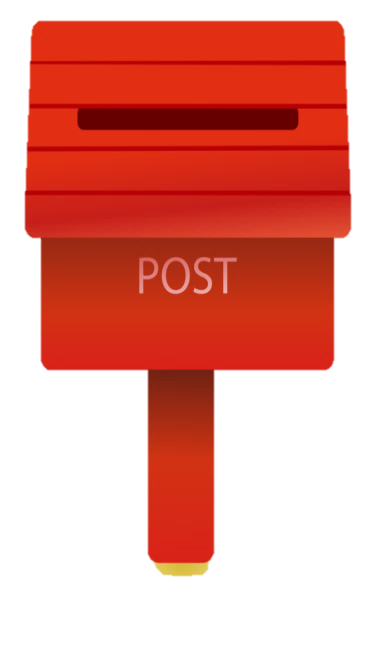 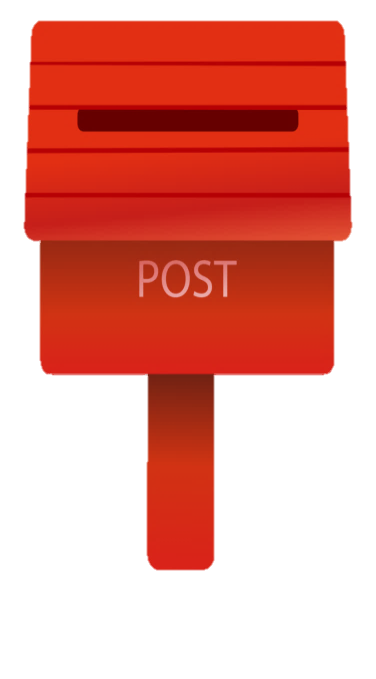 3 000
2 100
2 000
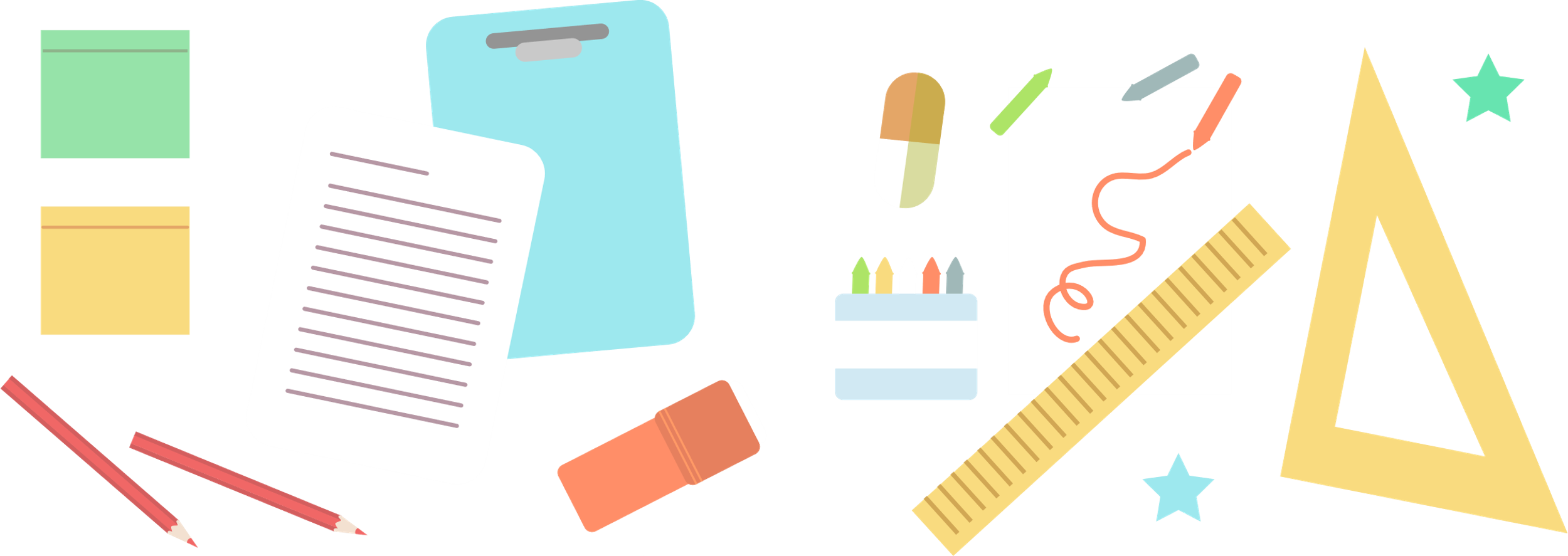 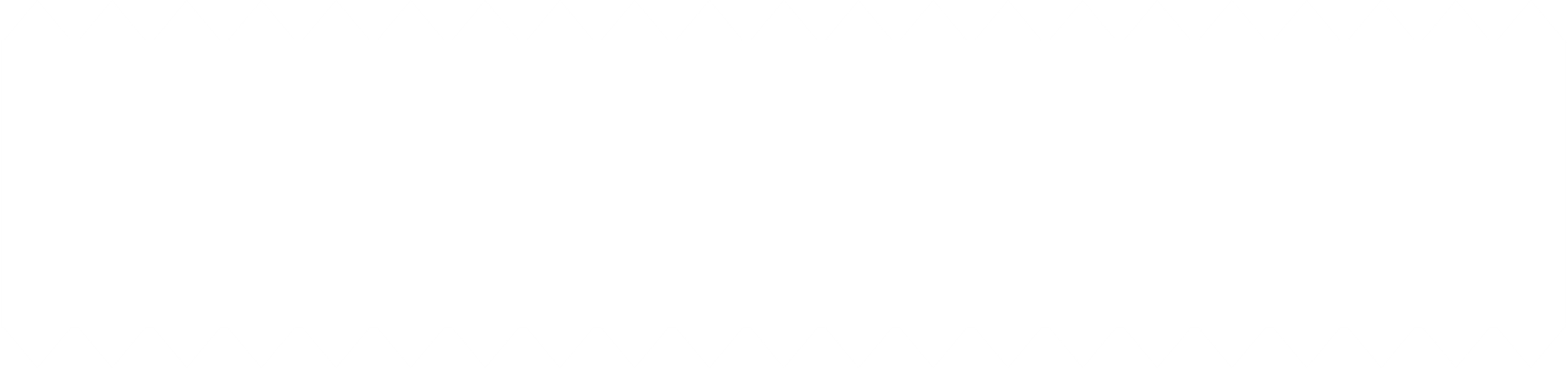 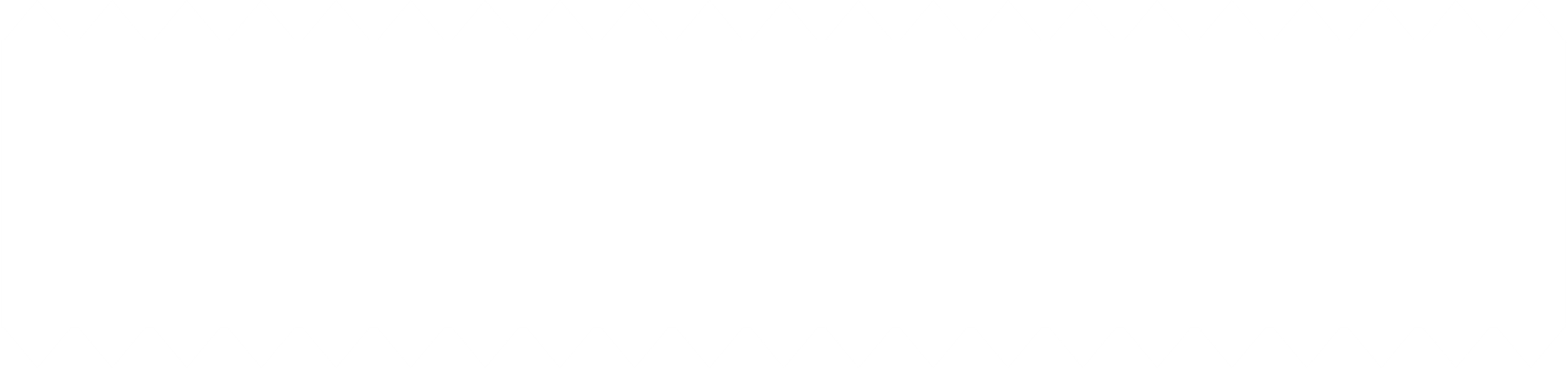 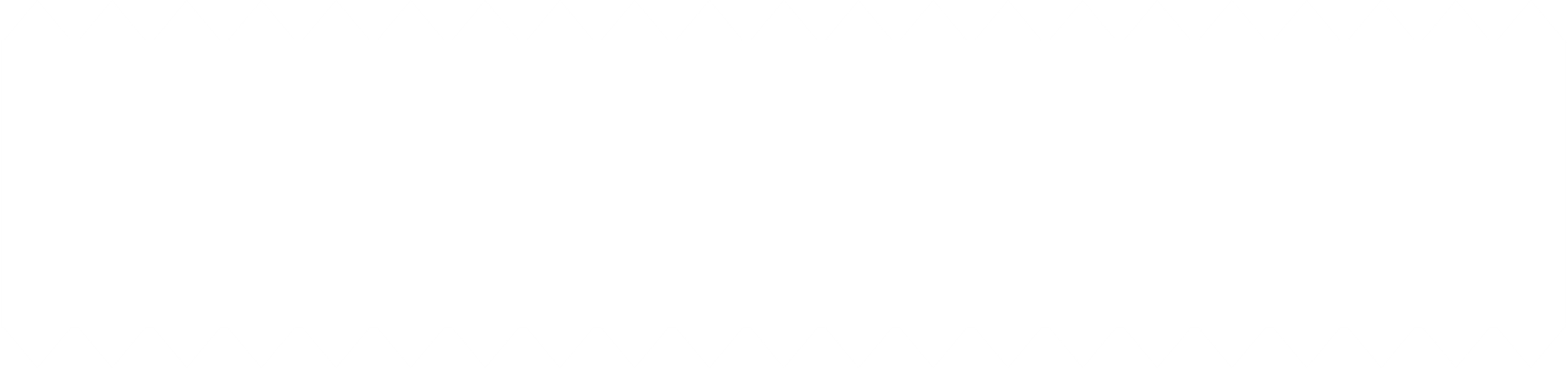 CHÚC CÁC EM HỌC TỐT!
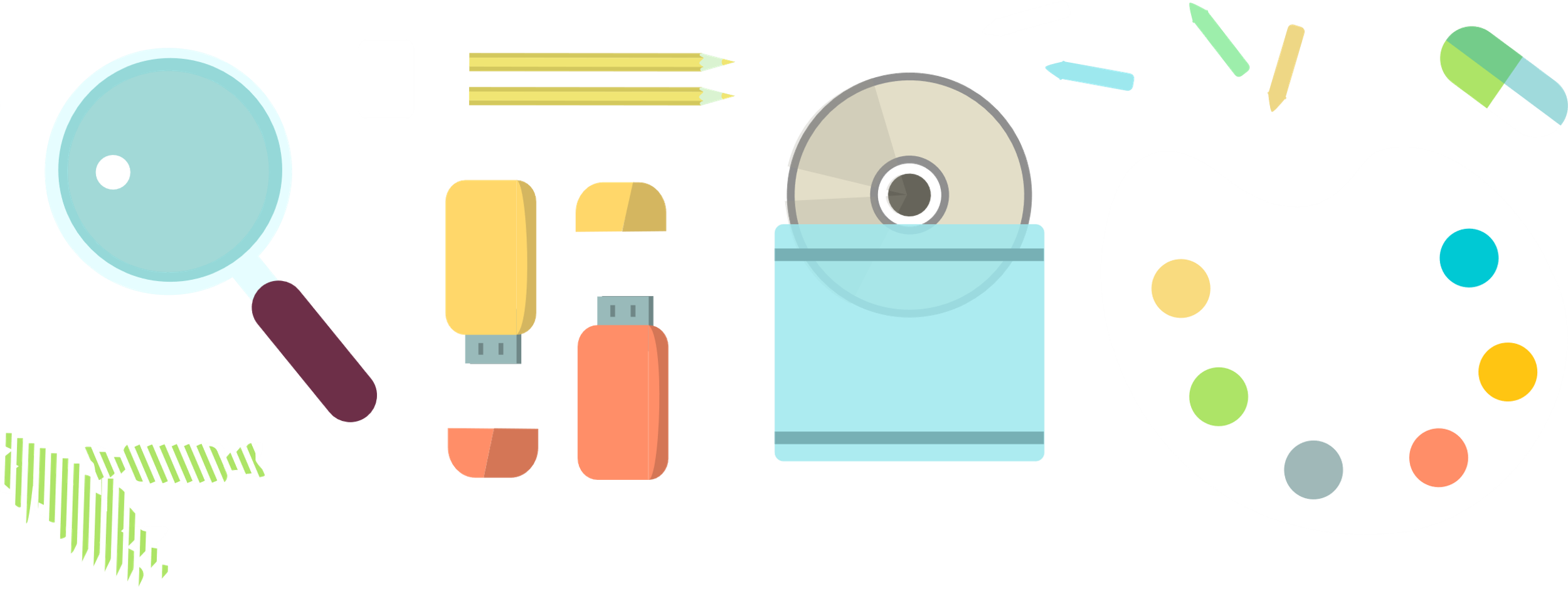